A CRAFT DAY
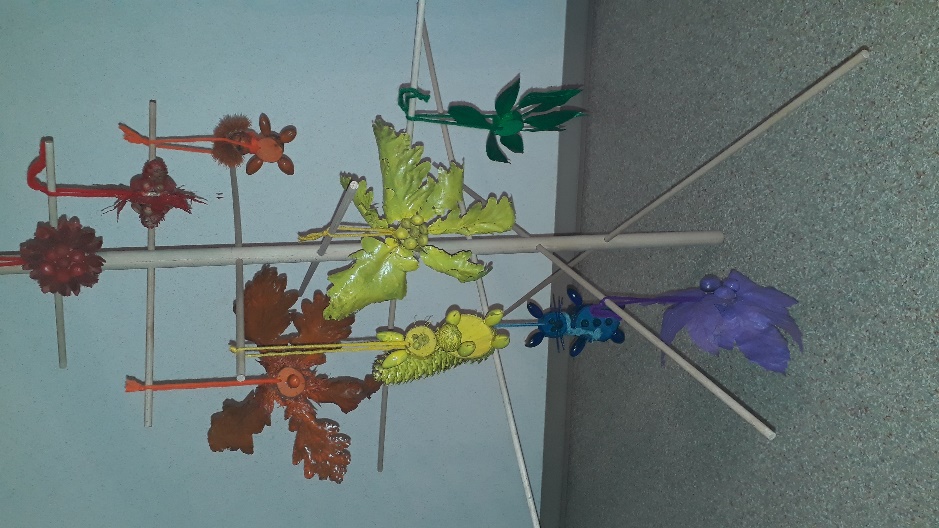 CHRISTMAS TREE DECORATIONS FROM FOREST FRUITTopic: health and light
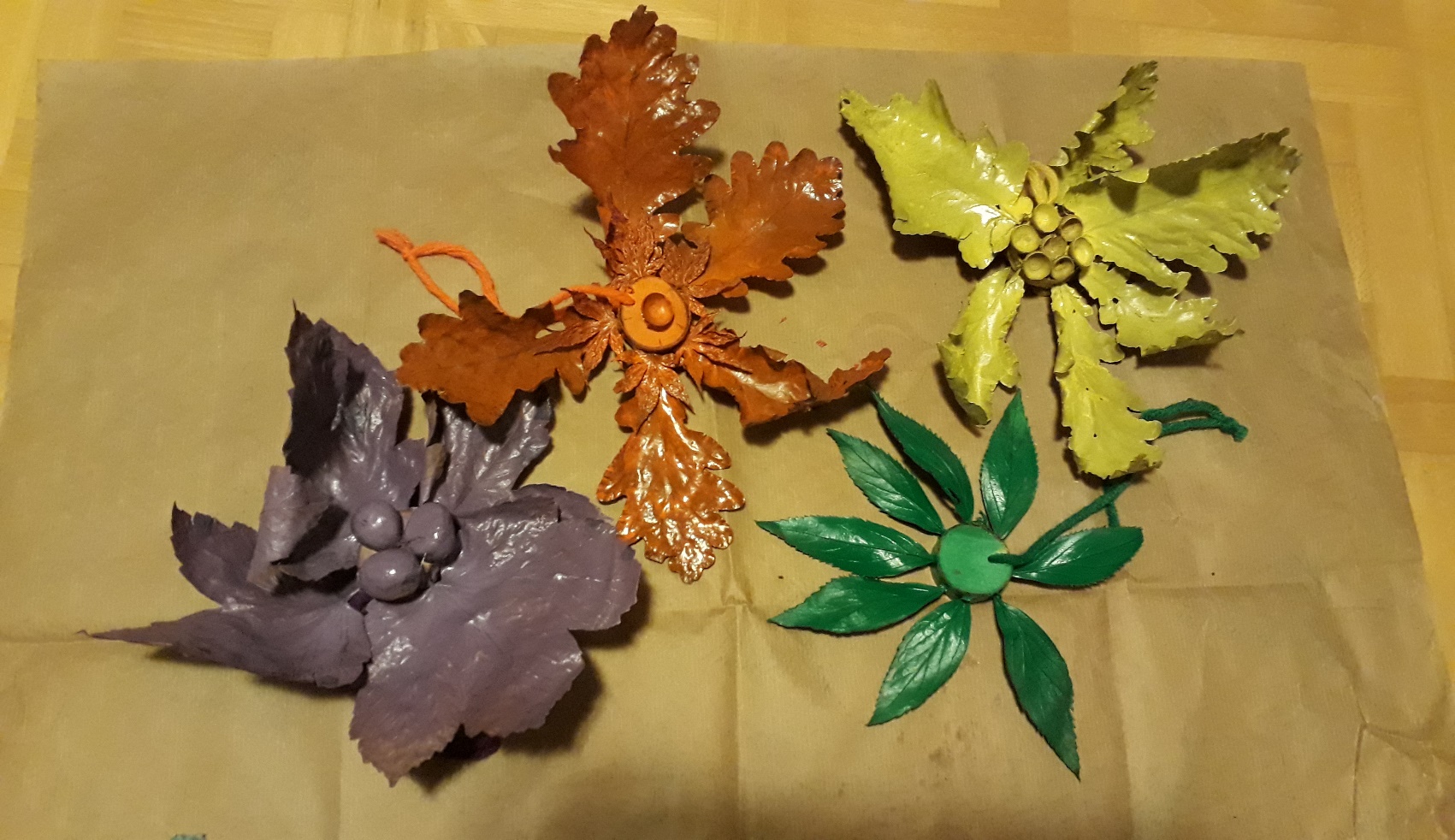 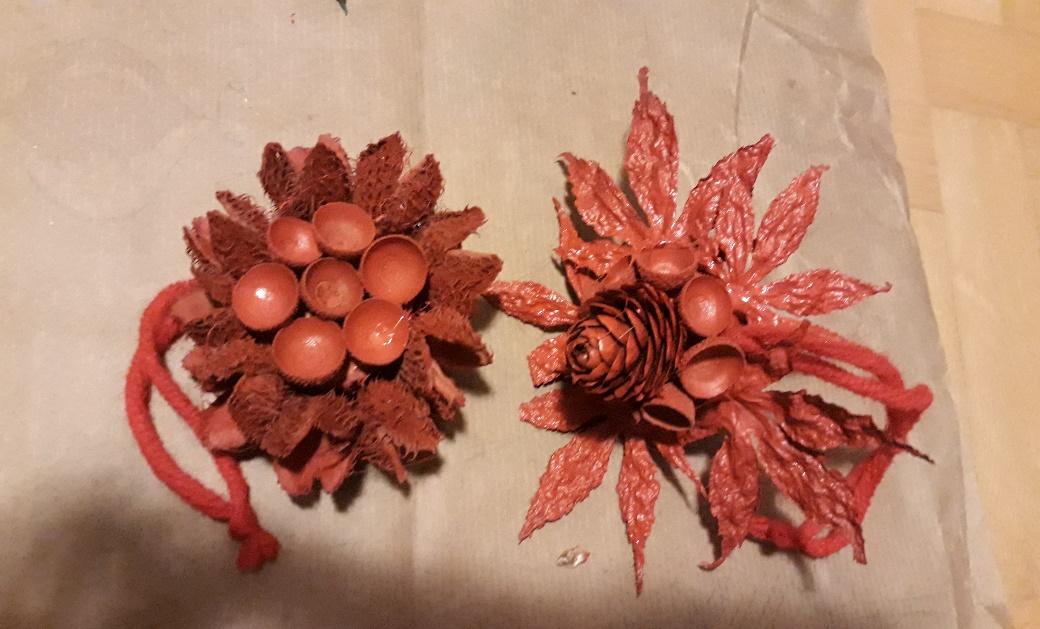 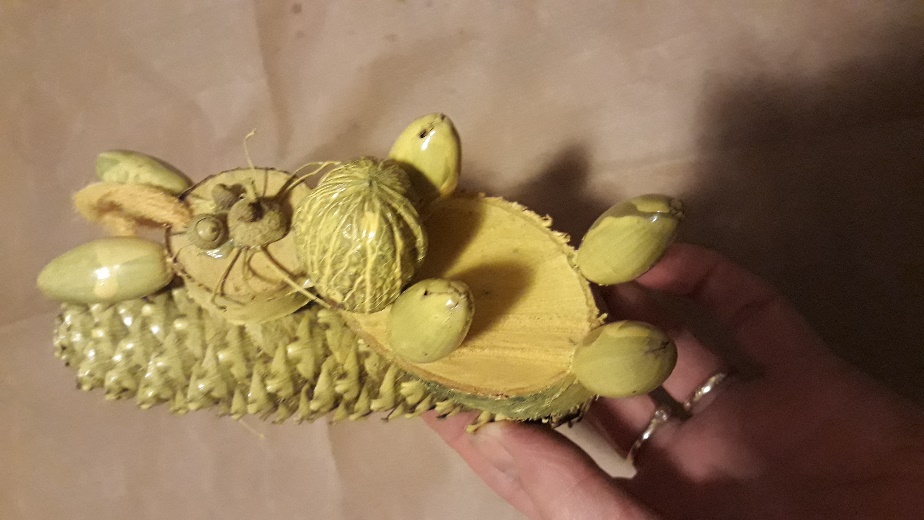 TOPIC: Health and light
CLASS (AGE):      7 (12 – 13 yrs)
LOCATION: a classroom and a craft room or a workshop
TIME: od 9.00 do 12.50
The topic of the craft day is health and light.
When collecting forest fruit, students are physically active outdoors breathing fresh air which is good for their health.
Christmas tree decorations are made from forest fruits and painted in rainbow colours. At science lessons, students are taught that a rainbow is a meteorological phenomenon that is caused by reflection, refraction and dispersion of light in water droplets resulting in a spectrum of light appearing in the sky. It takes the form of a multi-coloured circular arc. 
The painted decorations are put onto the tree in the same order as there are colours of a rainbow. 
The goal is encouraging students‘ creativity, connecting the school environment with the local one, cross curricular learning experience, broadening relationships, developing manual and language skills.
THE EXHIBITION OF CHRISTMAS TREES
COLLECTING FOREST FRUITS
THE PLAN
PREPARING THE CRAFT DAY
MAKING THE DECORATIONS AND TREES
Collecting forest fruits
Students collect forest fruits on their walks with families or friends, for example cones, walnuts, chestnuts, twigs, leaves
While collecting fruits, they plan the decorations so they store collected fruits accordingly, for example they dry them, smooth leaves …)
This way they revise their knowledge of the kinds of trees growing in our valley, their fruits, the shapes of leaves, what goes on in autumn. Besides, they are physically active outdoors, in fresh air having a good time with friends and family. 
When the fruits are brought to school they are sorted out into different boxes, so that they are ready to be turned into decorations.
Organizing work
Students plan the stages of making their decorations carefully.
Tools, glue and paints are prepared. Desks are protected with old newspaper. 
Students work in groups / teams to encourage team work and team spirit.
The number of decorations of each colour
How to make a Christmas tree?
MATERIAL:
1 x stick Ø20
6 x sticks Ø8
wood 90 x 30 x 50 (2 pieces)
band saw
drilling machine
sandpaper
Making decorations
TOOLS, MACHINES AND ACCESSORIES: 
drilling machine + drills Ø2,5 – Ø10
band saw
glue gun/pistolet
wood glue
rope
colour sprays (red, orange, yellow, 
               green, blue, purple)
tooth sticks
pencil + scissors
wool (in the same colour as sprays)
screwdriver 
sticky tape
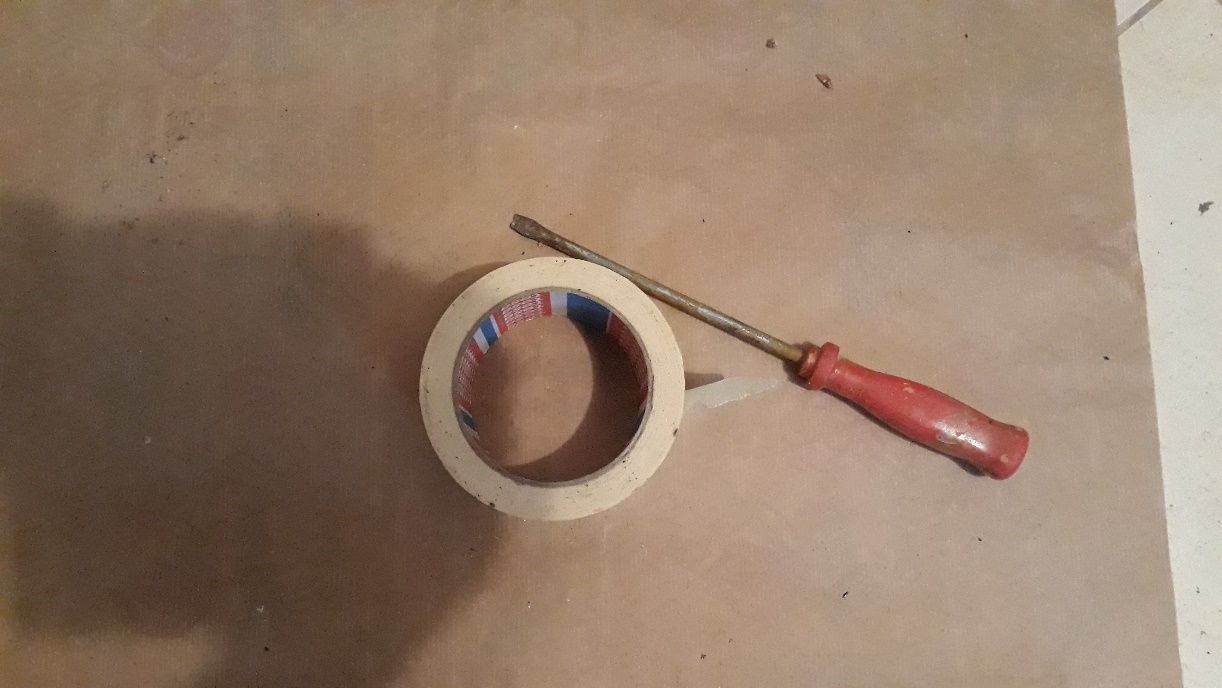 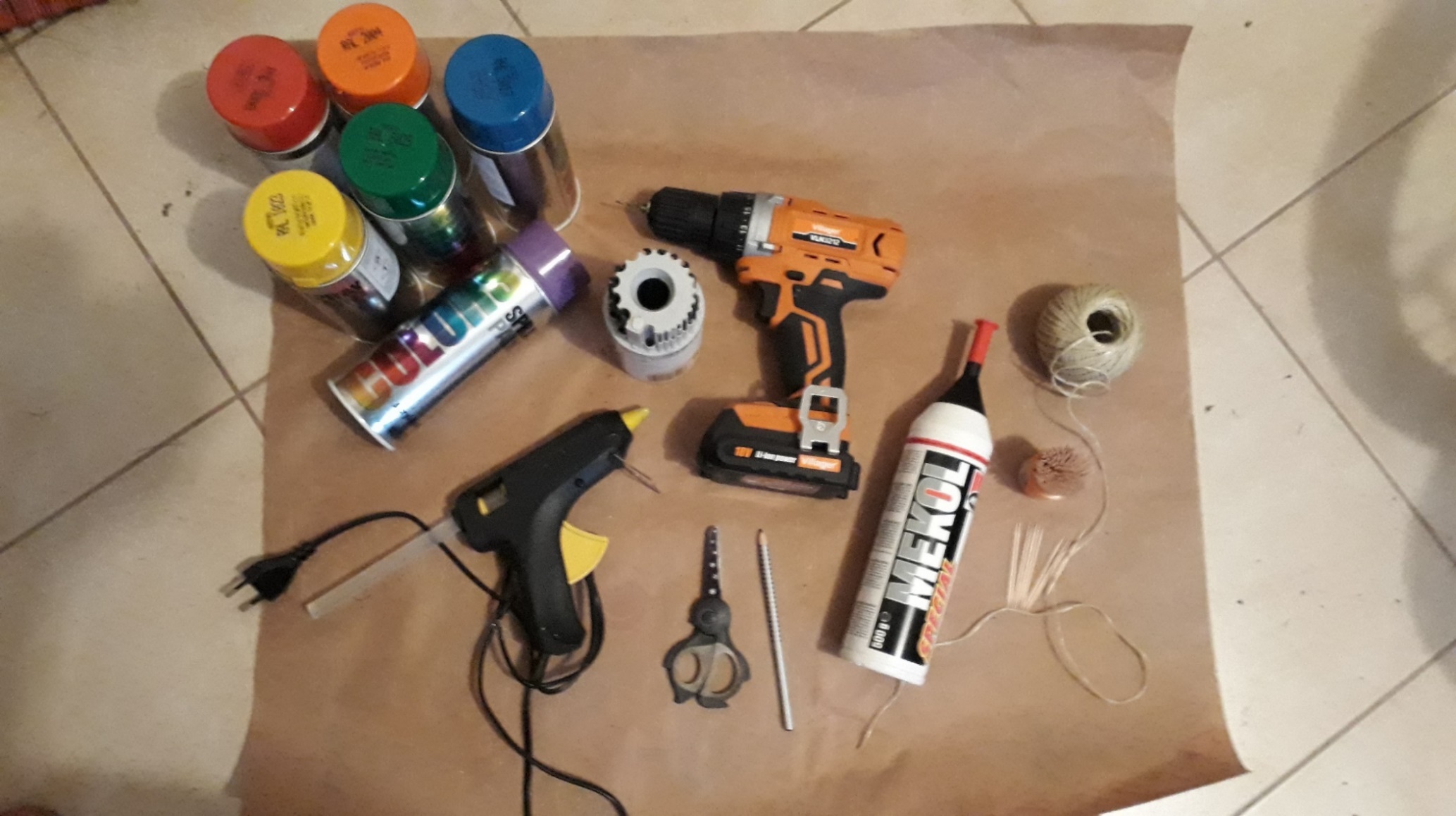 IDEA
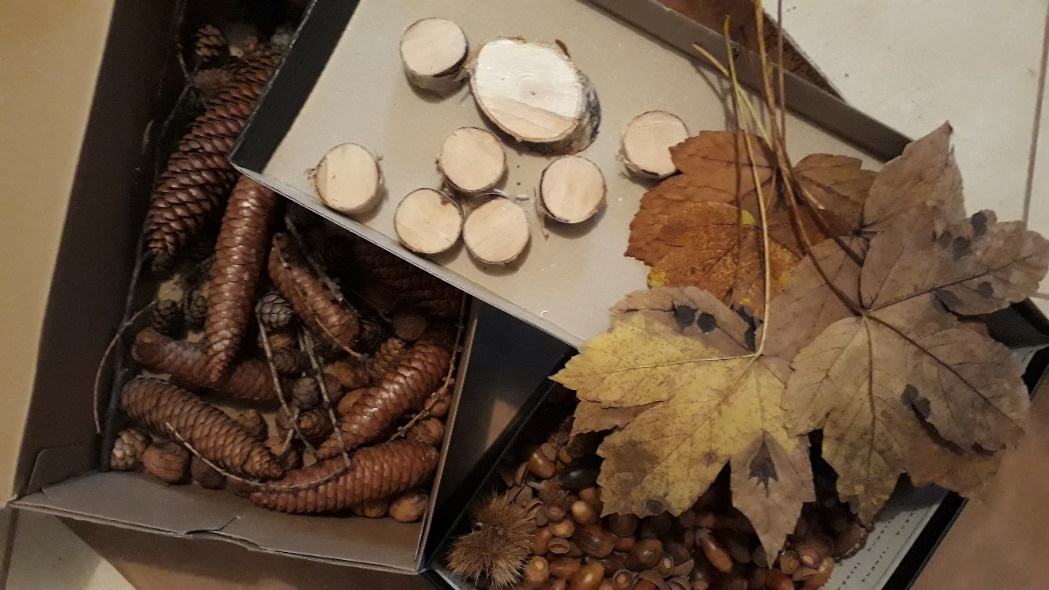 The plan is drawn or written on a piece of paper.
Choose the fruits or material needed.
Arrange elements of your decoration before gluing.
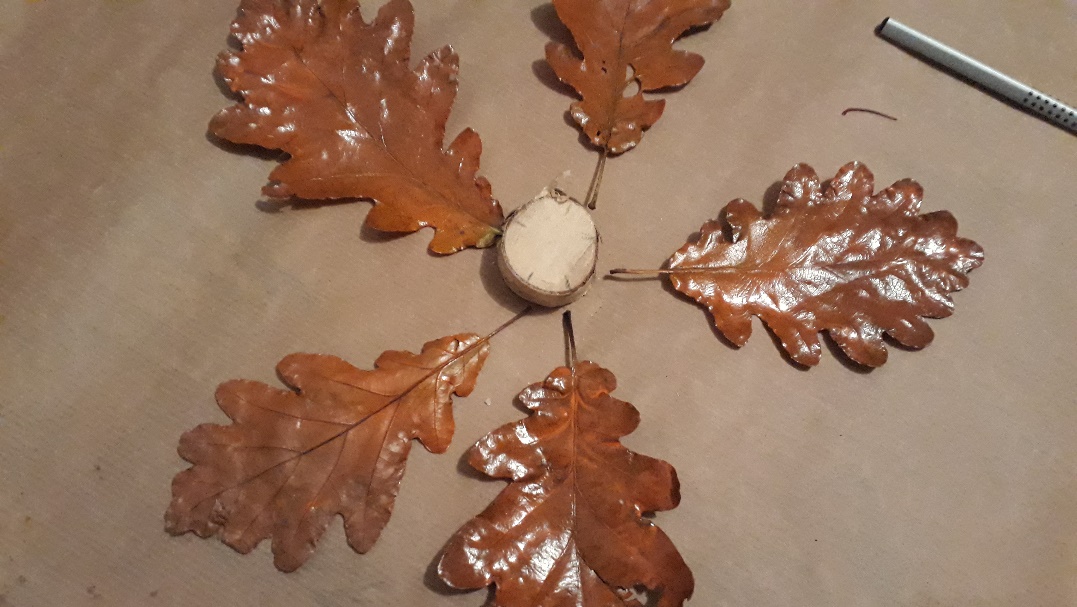 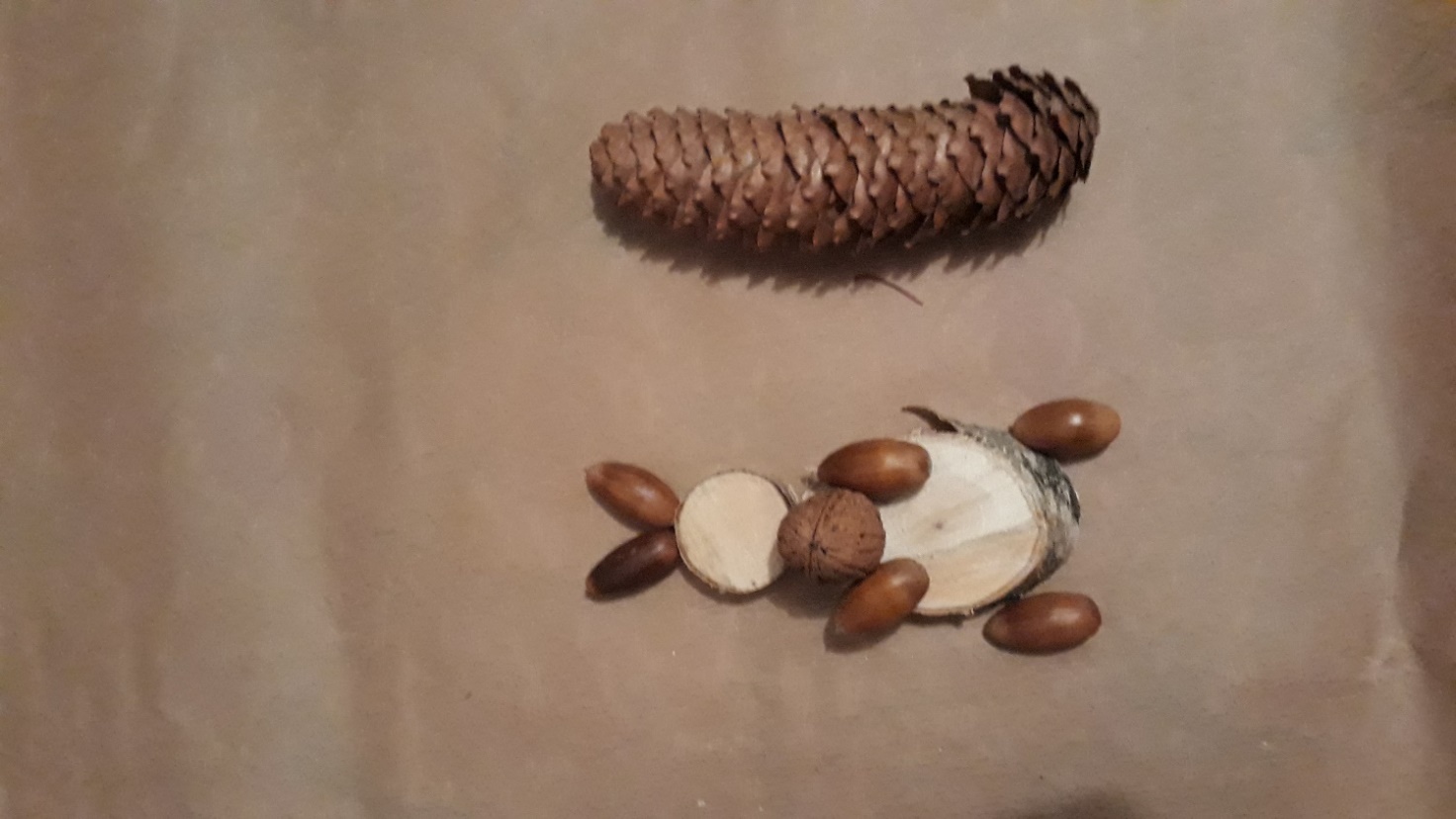 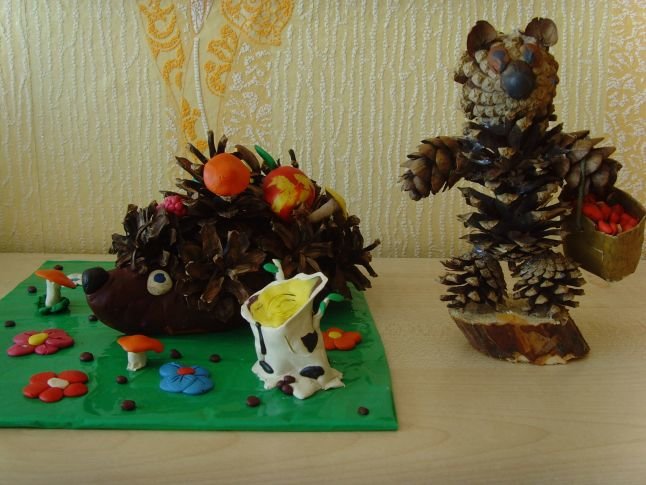 IDEA
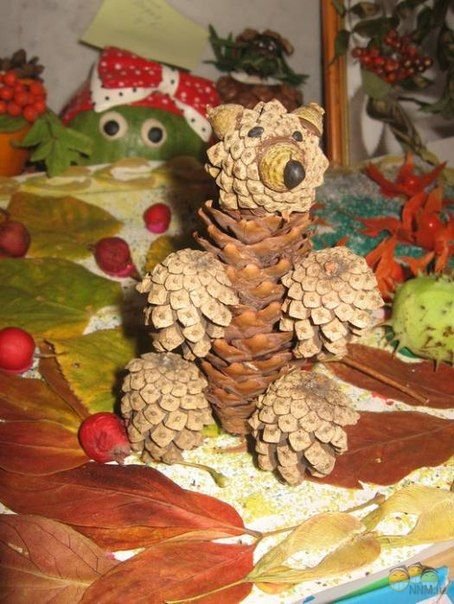 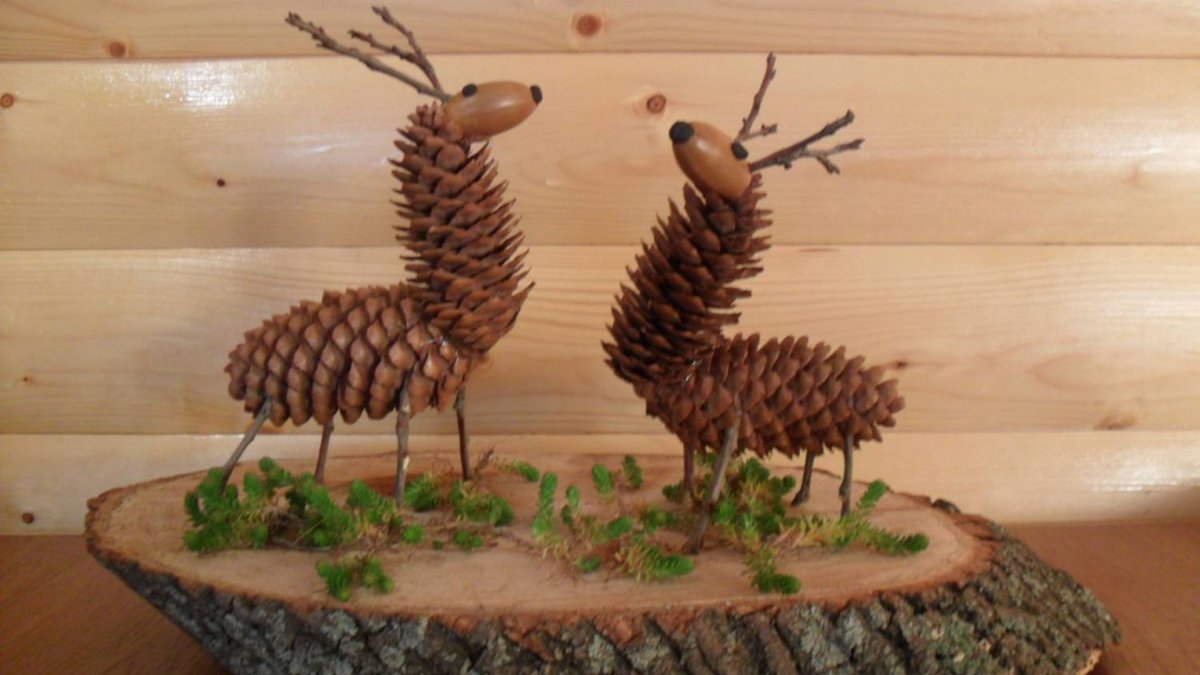 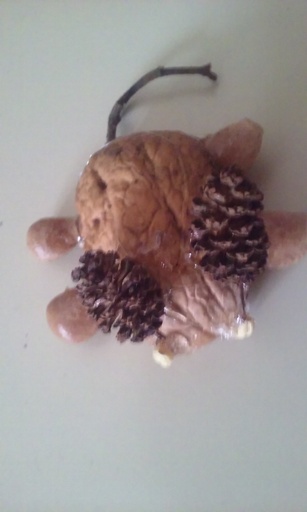 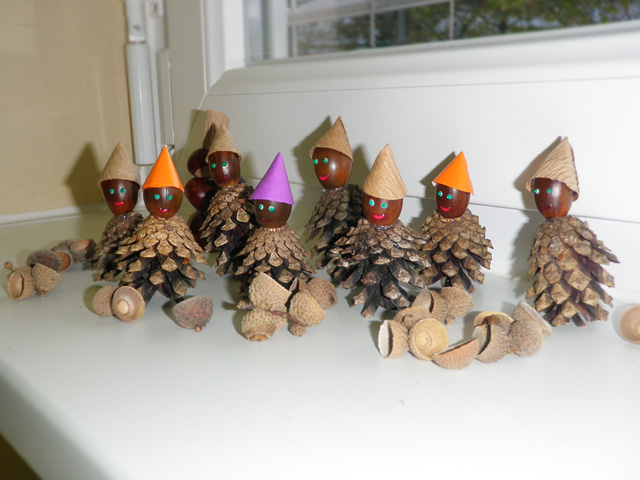 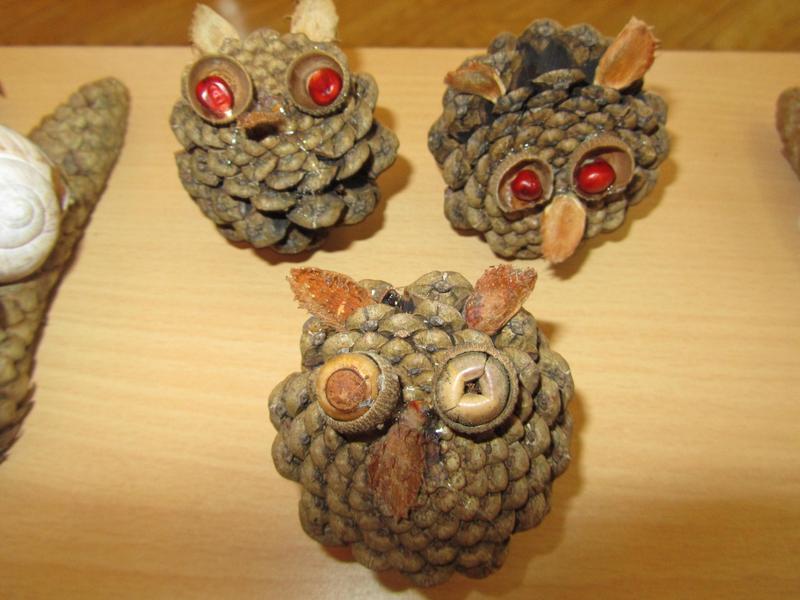 IDEA
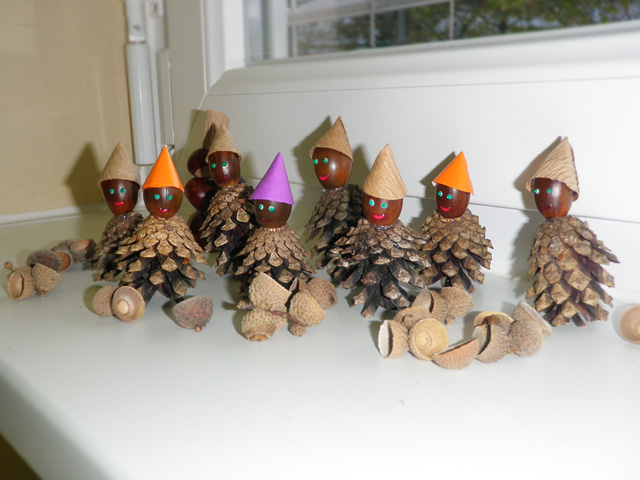 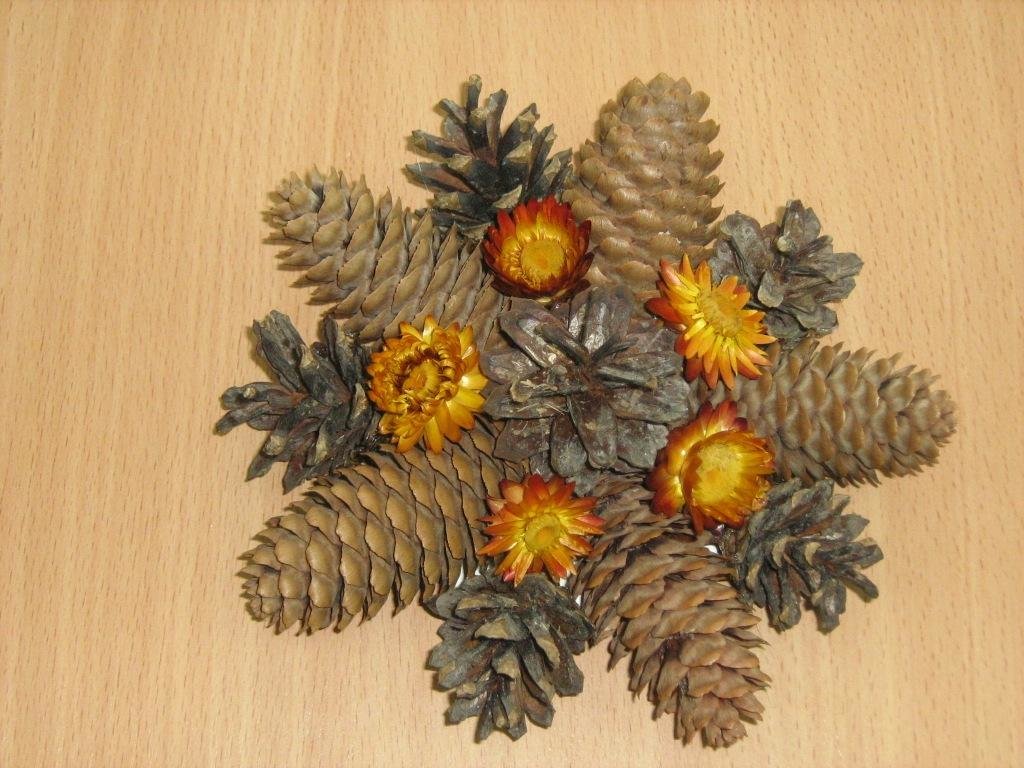 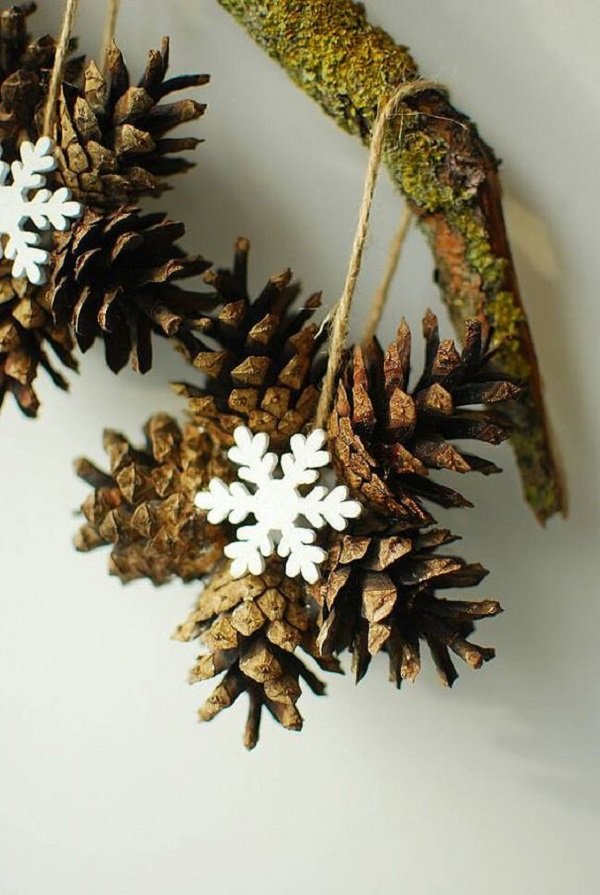 MARKING
Mark the location of drilling or gluing.
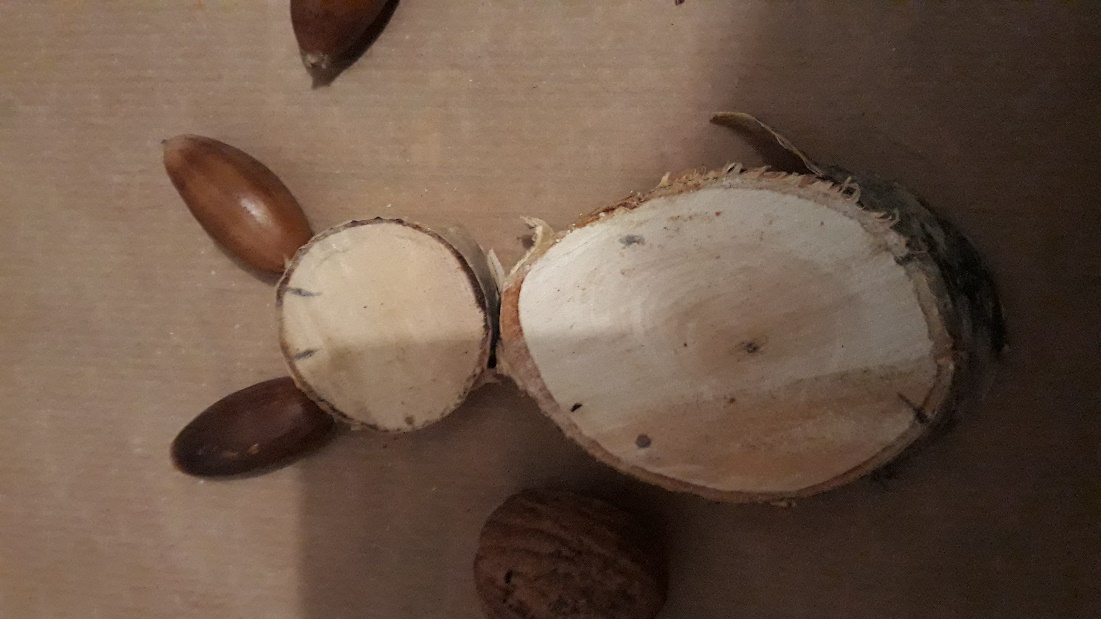 COLOURING
Leaves are coloured before gluing.
Leaves are glued with sticky tape.
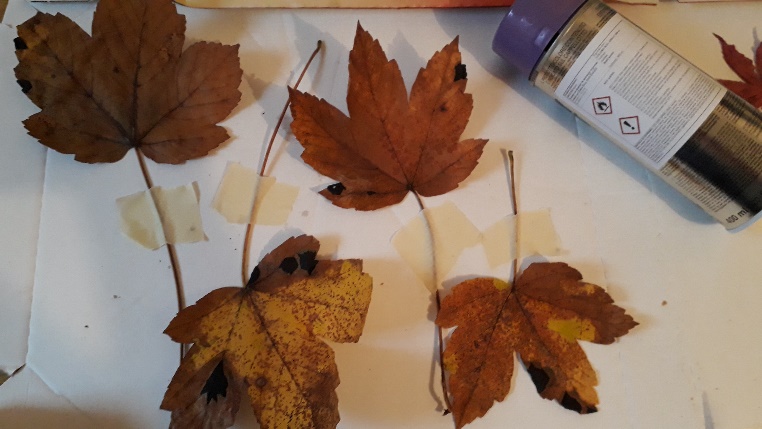 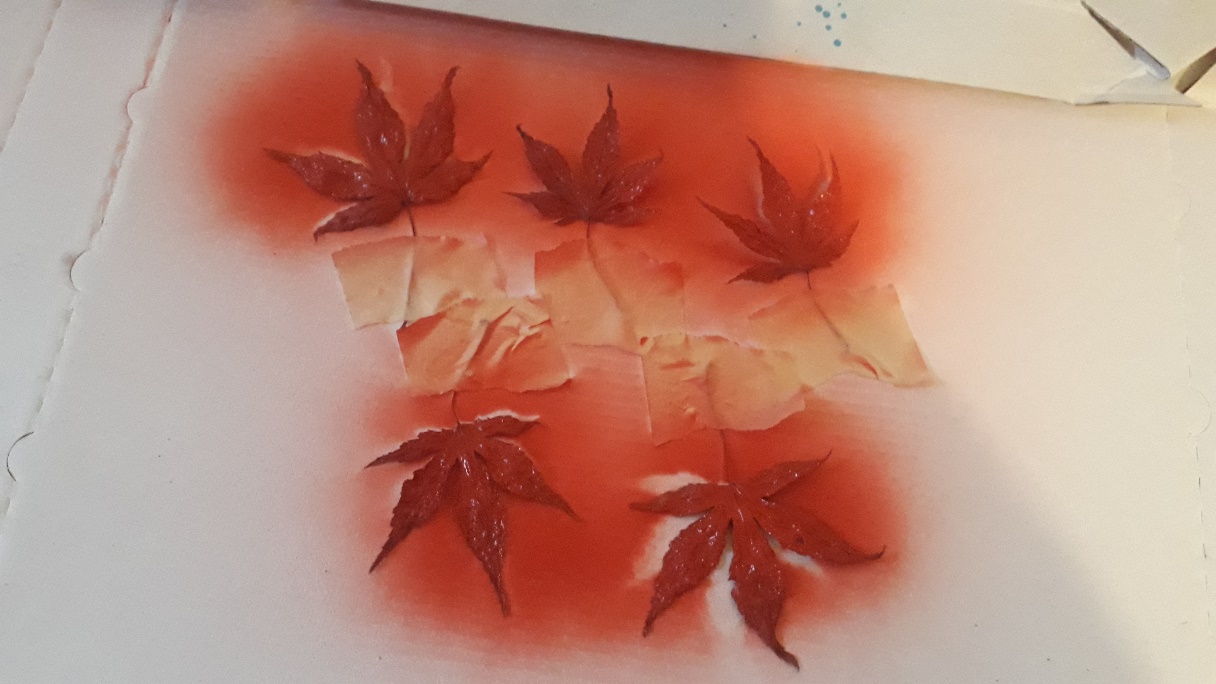 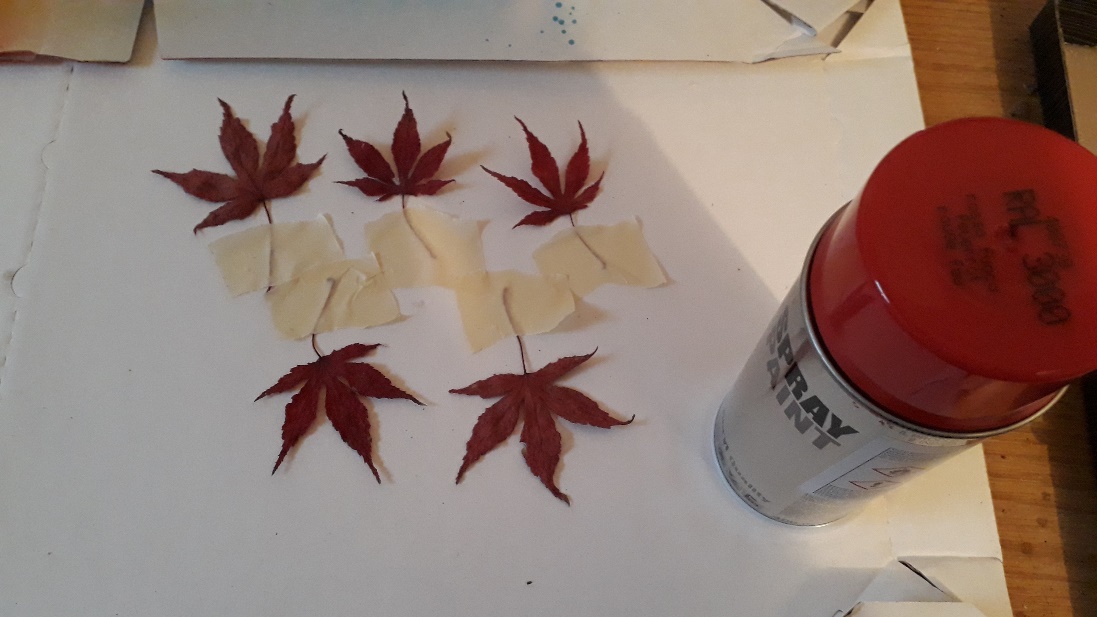 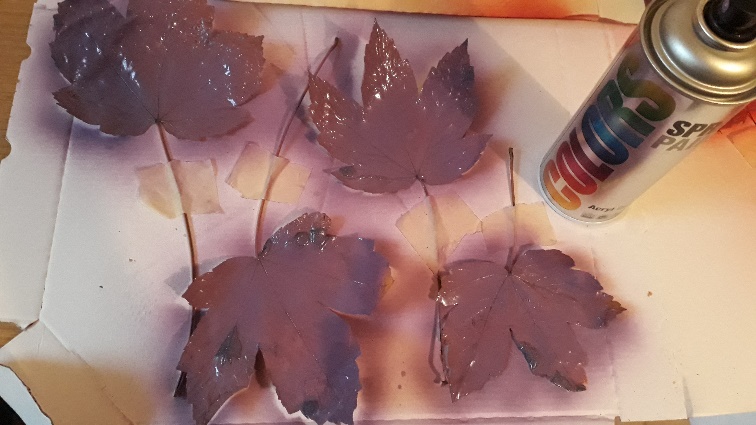 DRILLING
Choose the right size of a drill.
A hole for a ribbon must be drilled before putting the decoration together – Ø3,5.
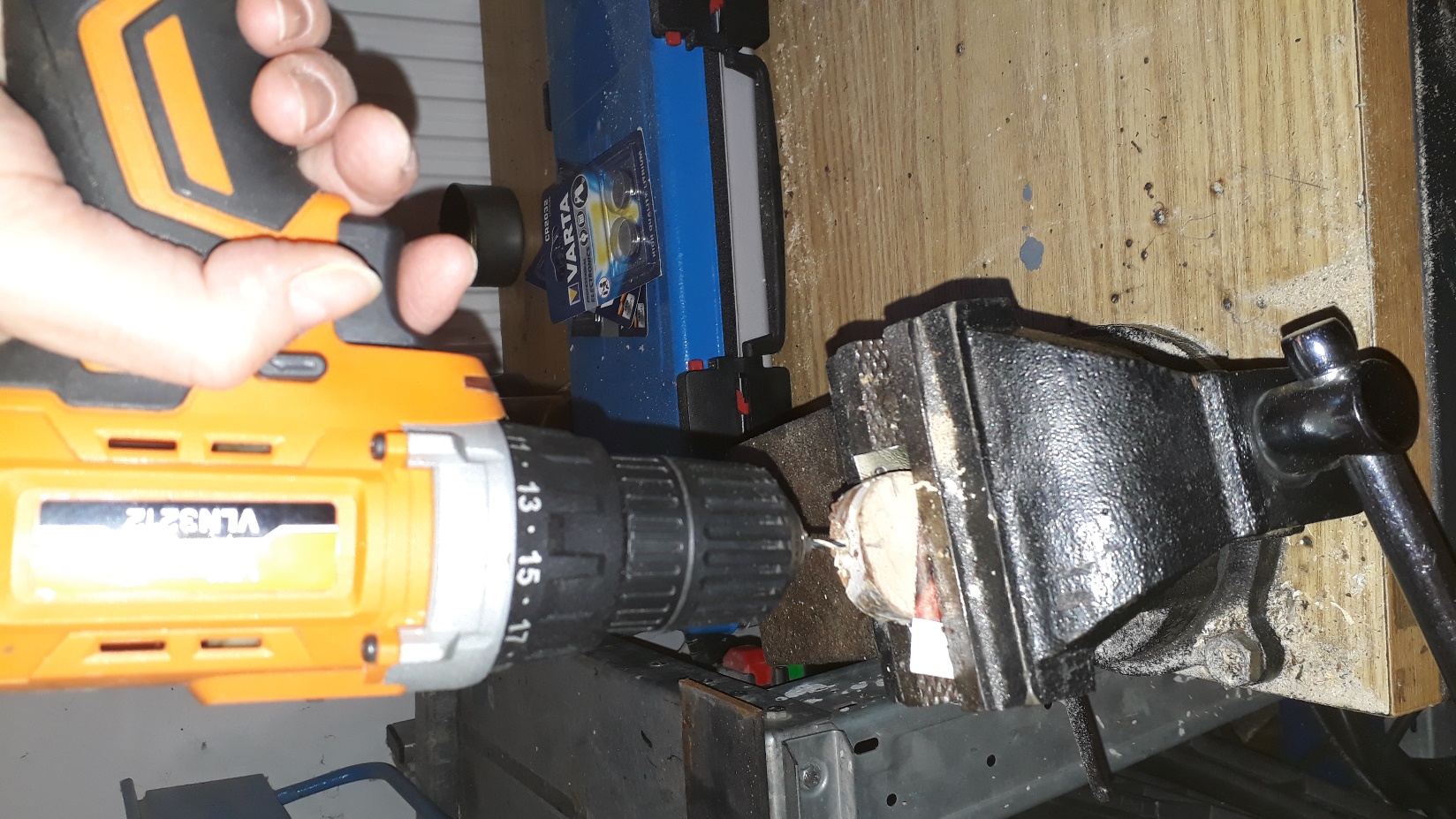 PUTTING DECORATIONS TOGETHER: gluing with wood glue
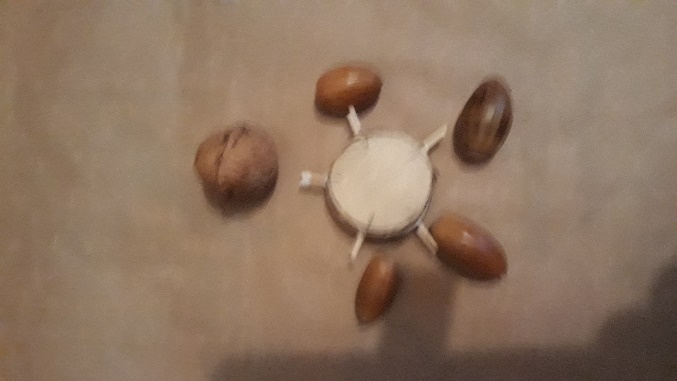 Drilled holes are deepened with a tooth stick. The depth and size of a hole is checked with a tooth stick, too. 
Too long stems are cut.
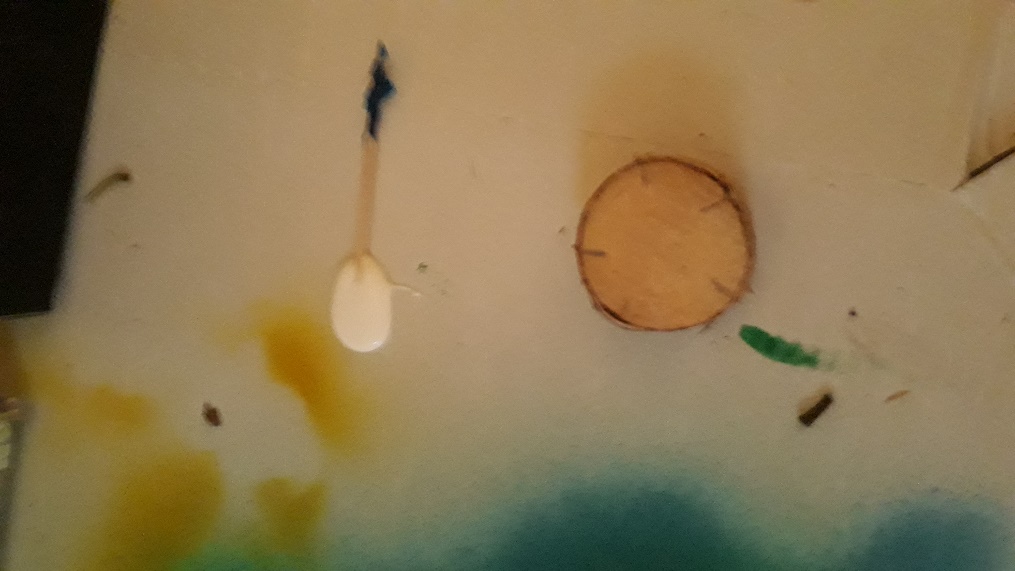 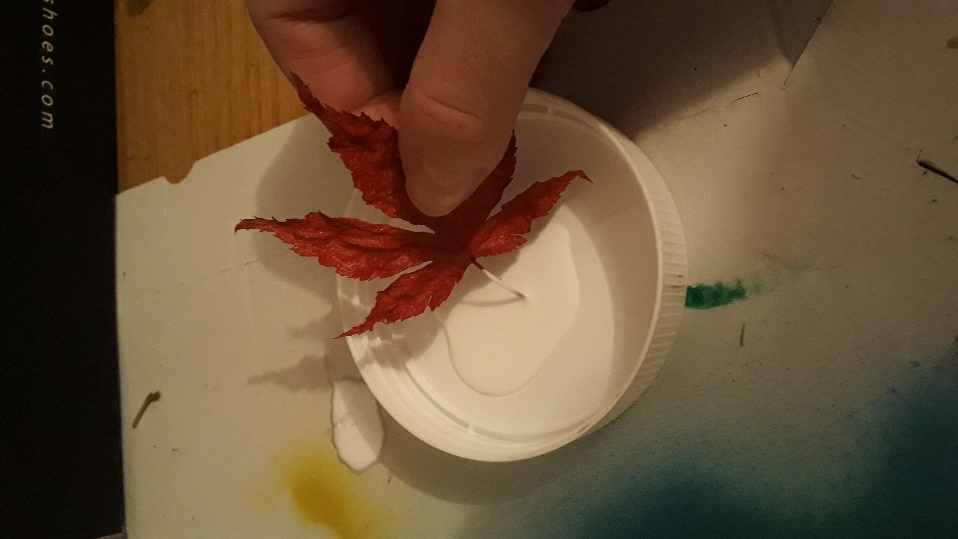 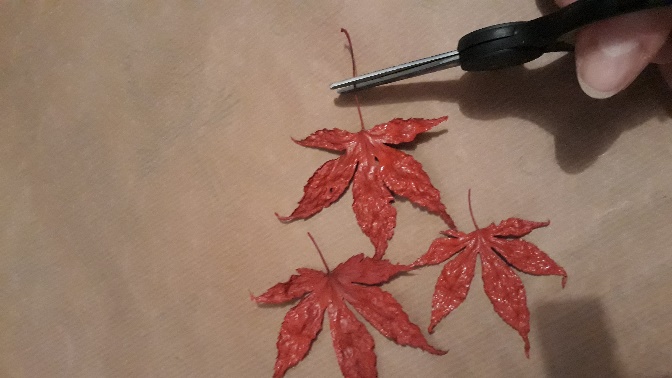 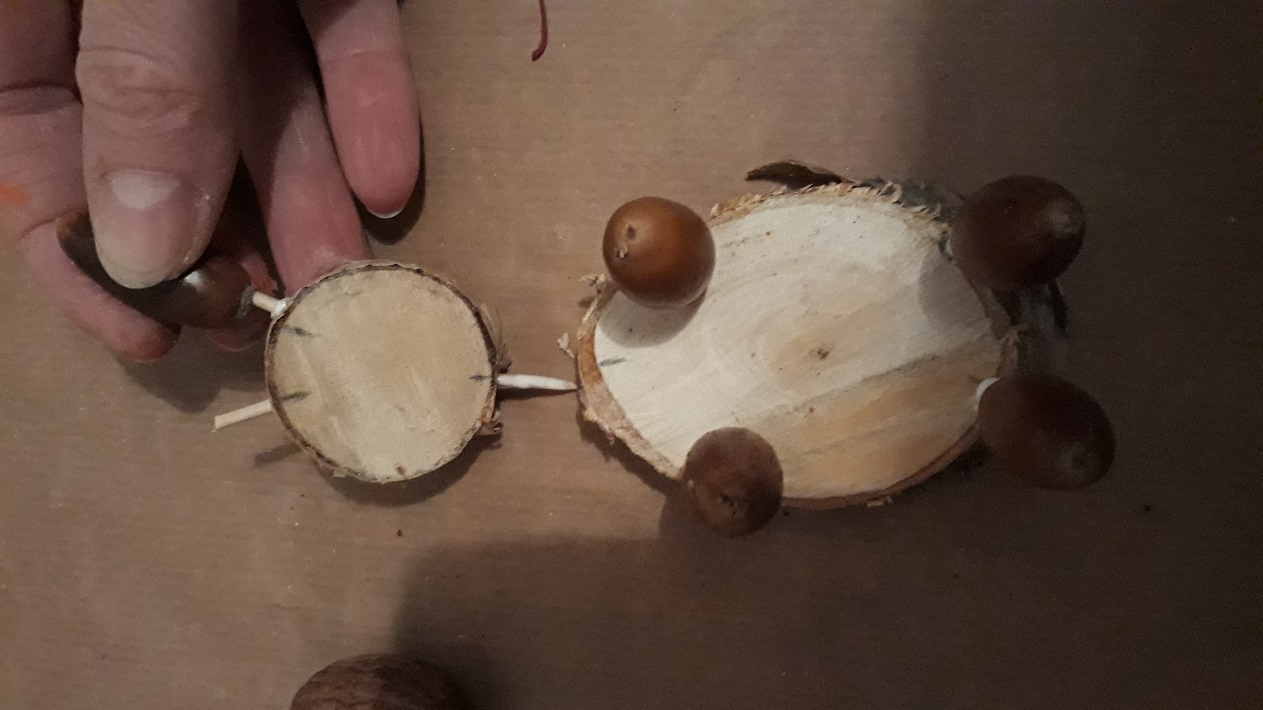 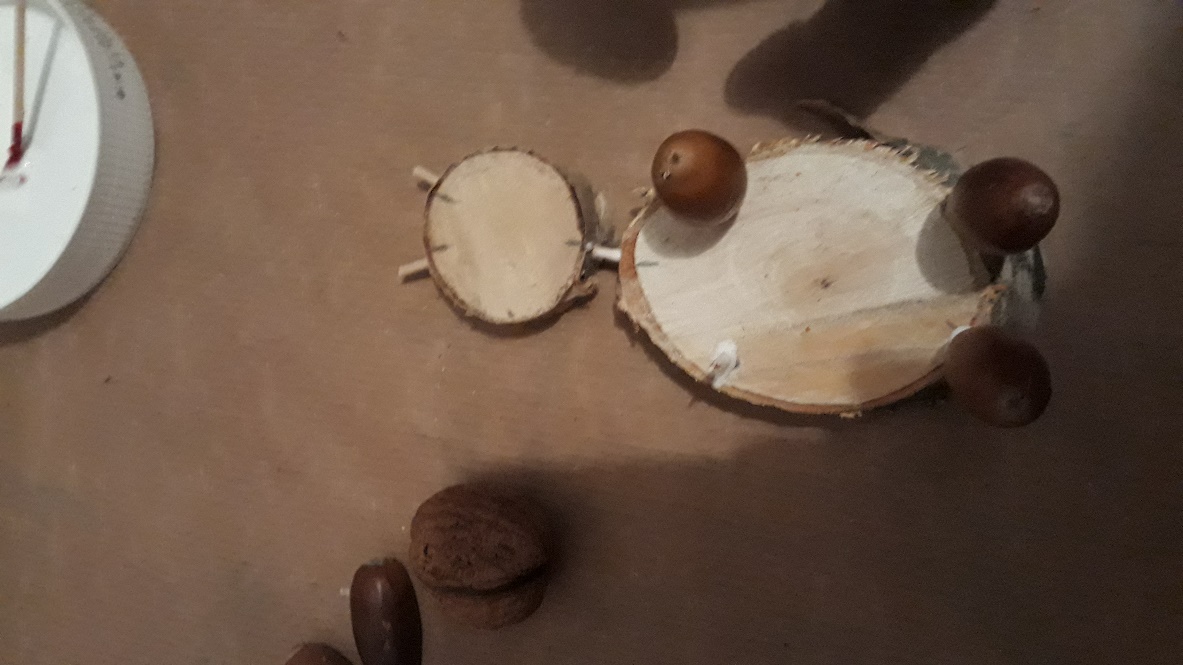 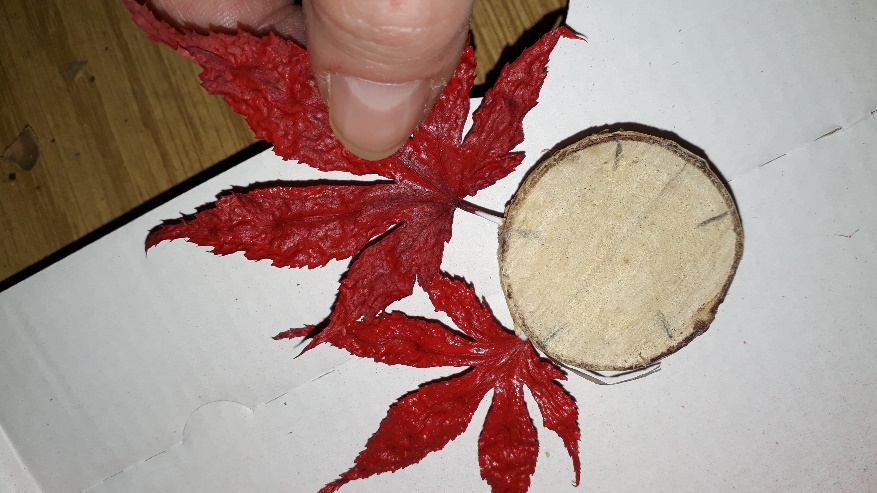 PUTTING TOGETHER: gluing with glue gun/pistolet
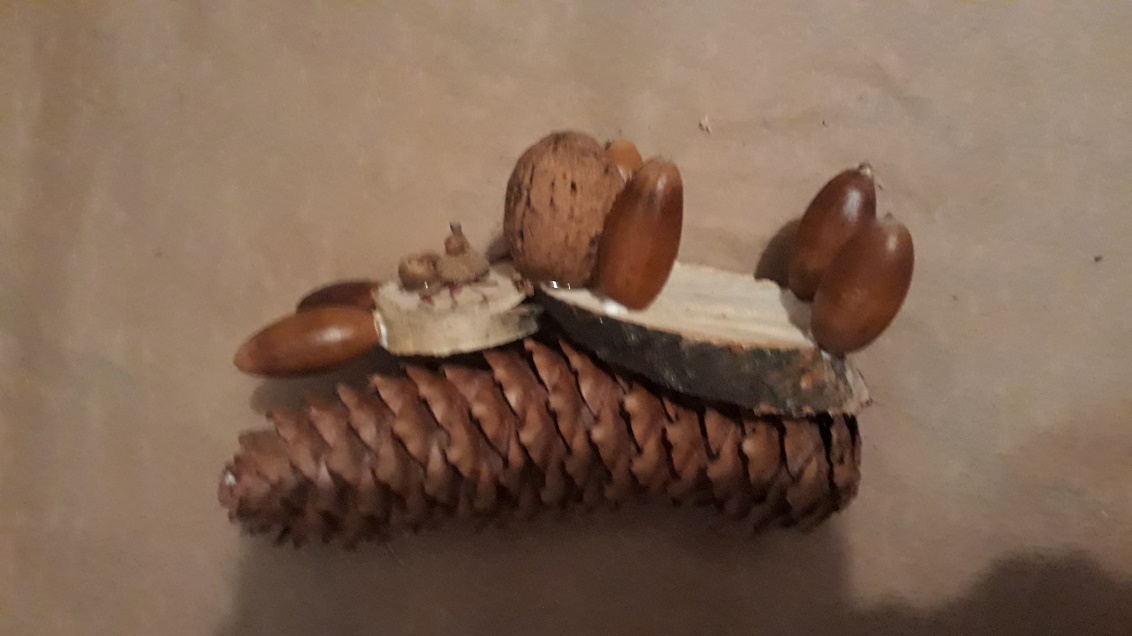 cones
chestnuts
acorns for eyes, buttons,…
twigs, stems for whiskers
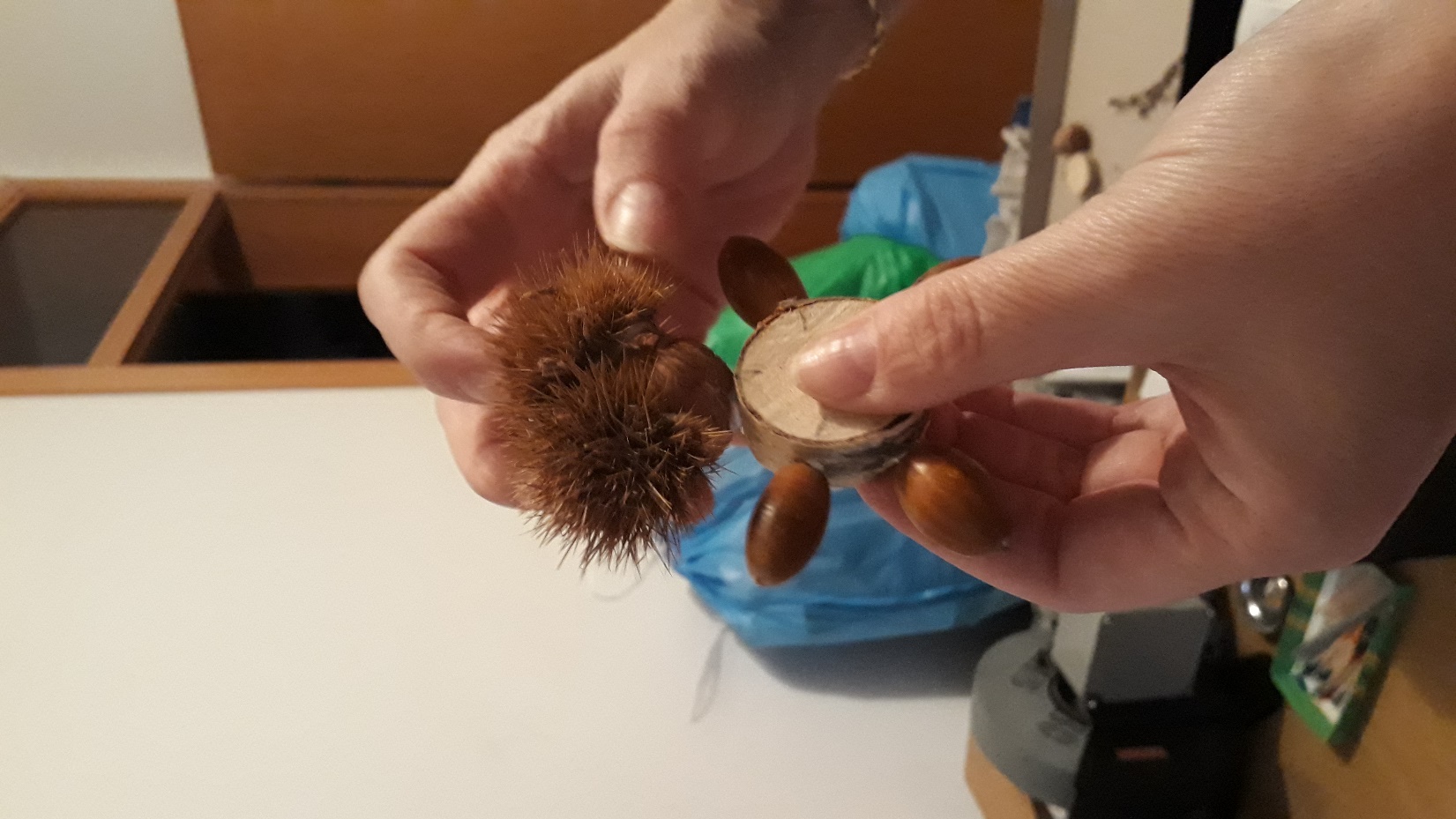 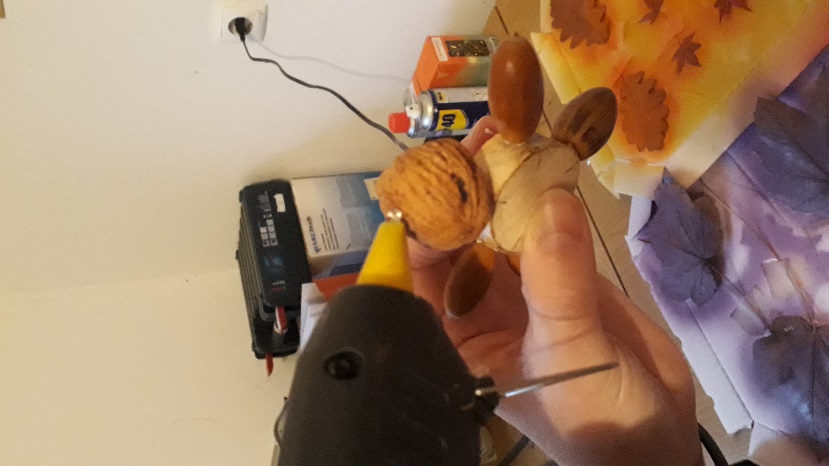 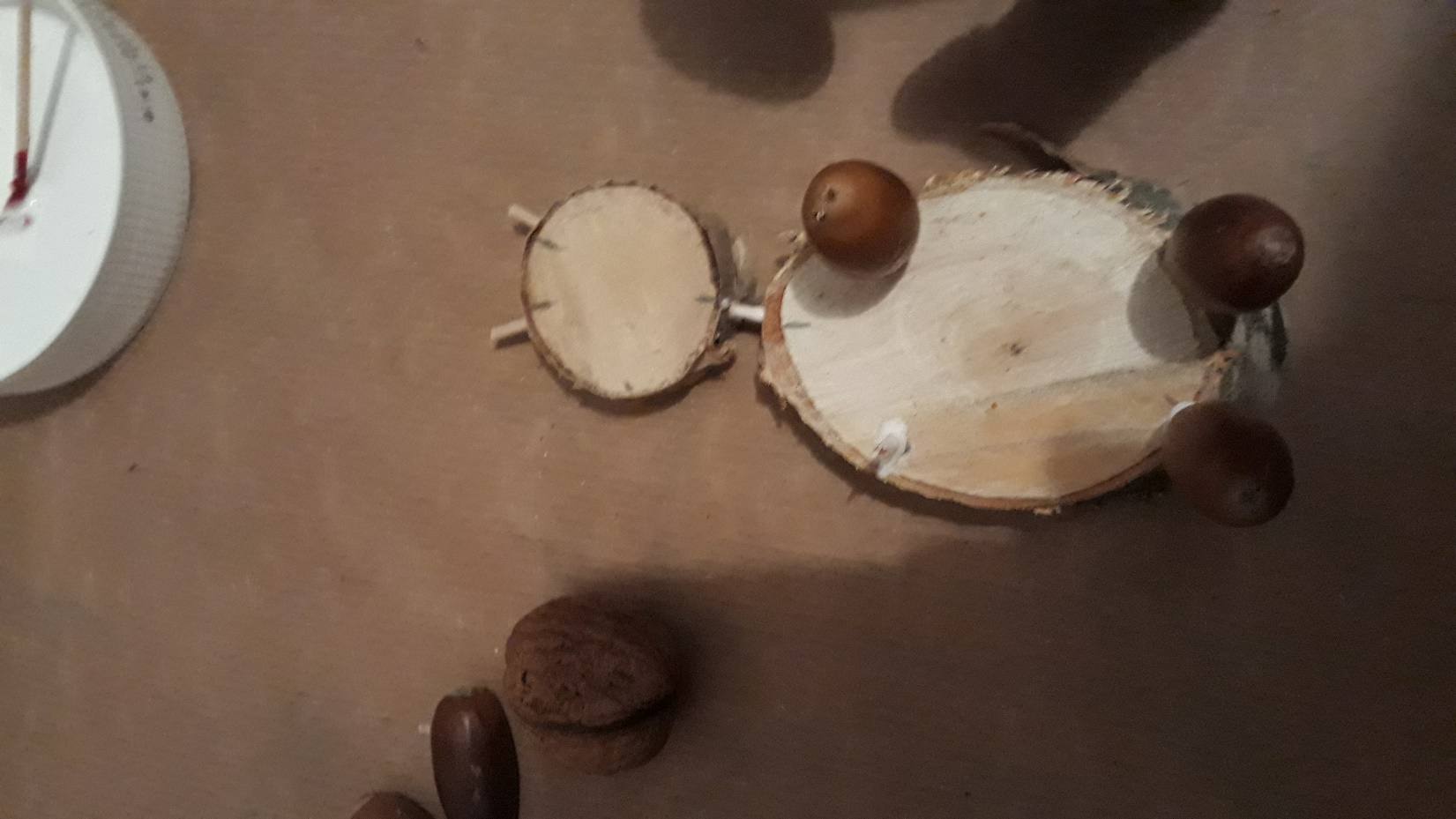 decorations
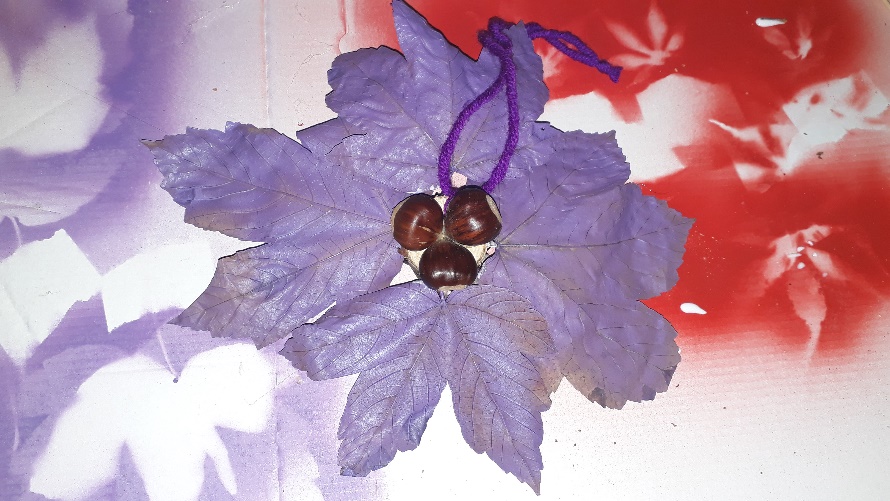 Wool is used as a ribbon or a scarf.
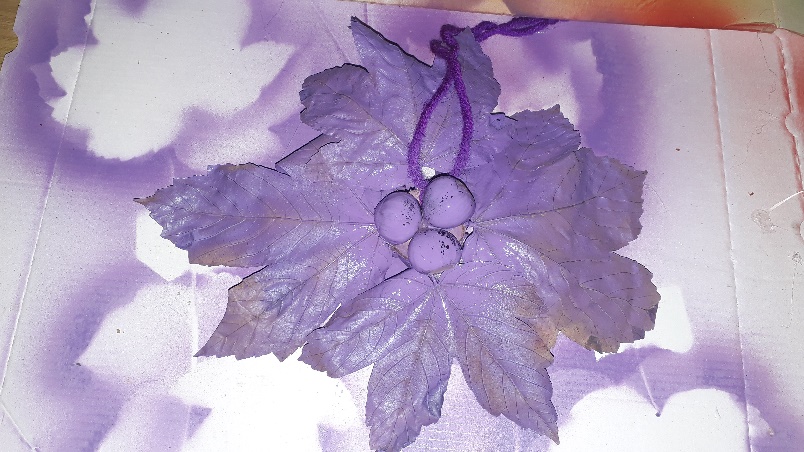 COLOURING
Final colouring.
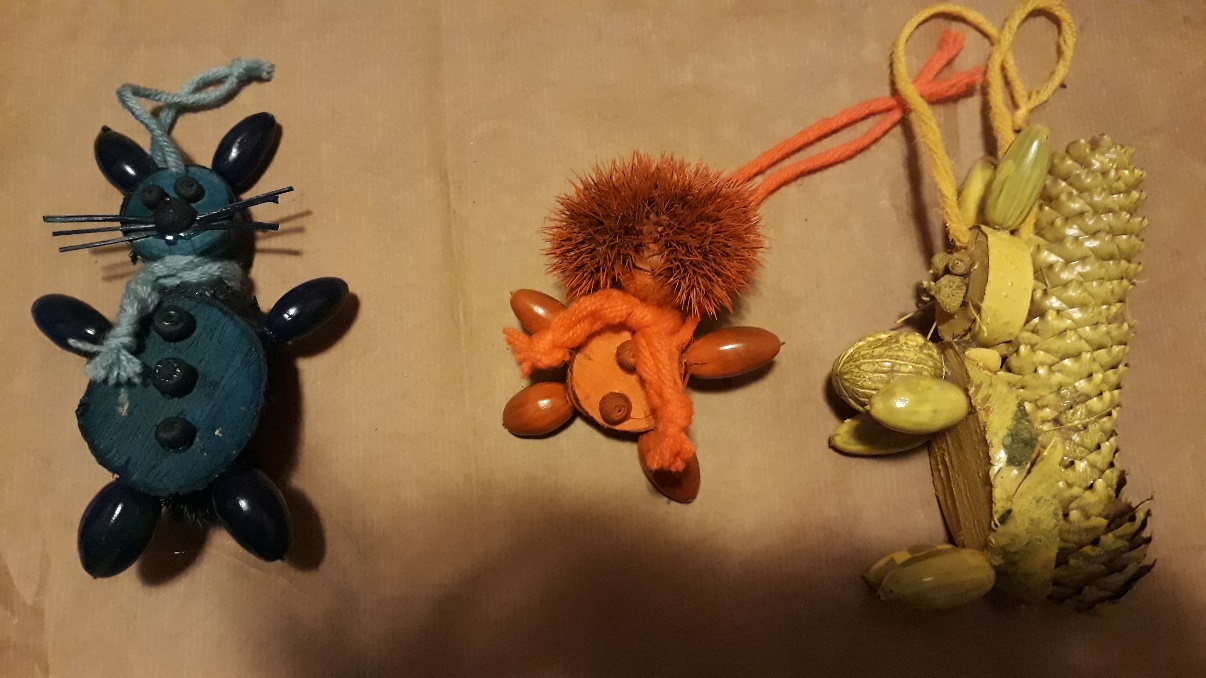 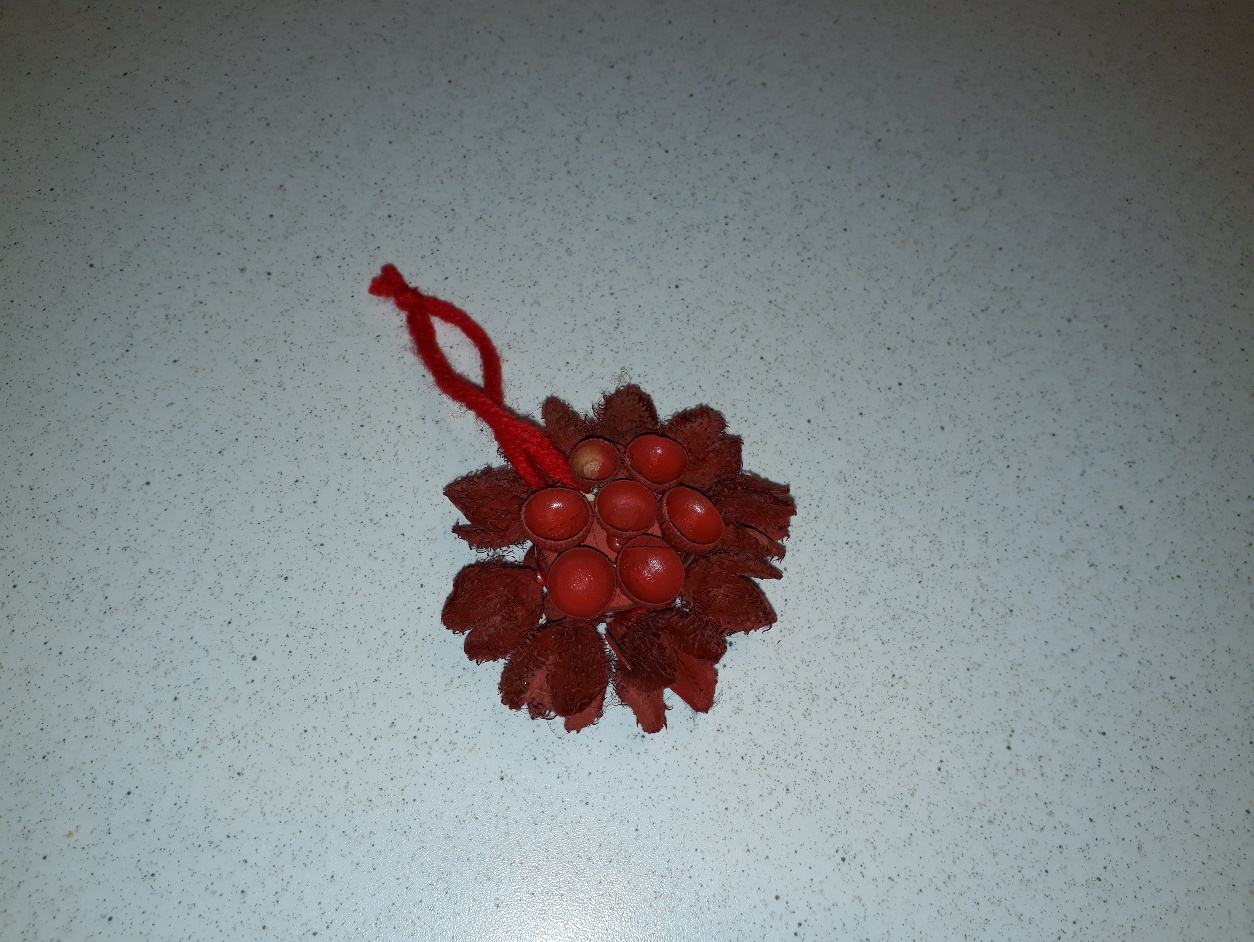 Decorations done
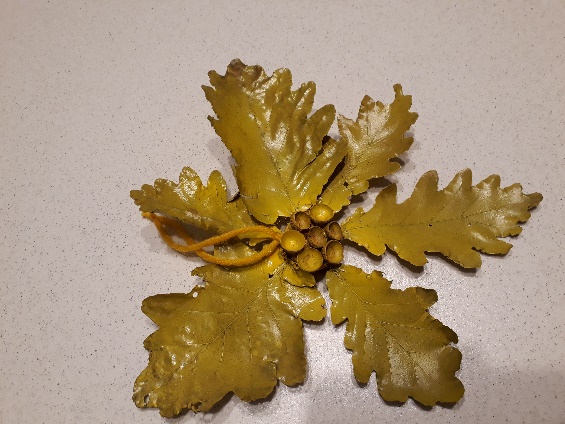 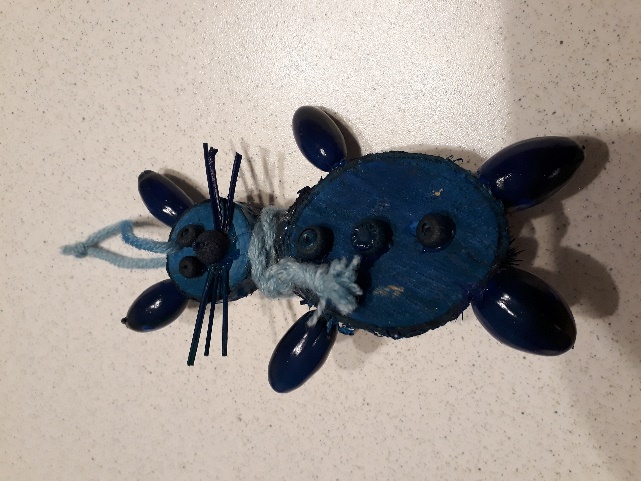 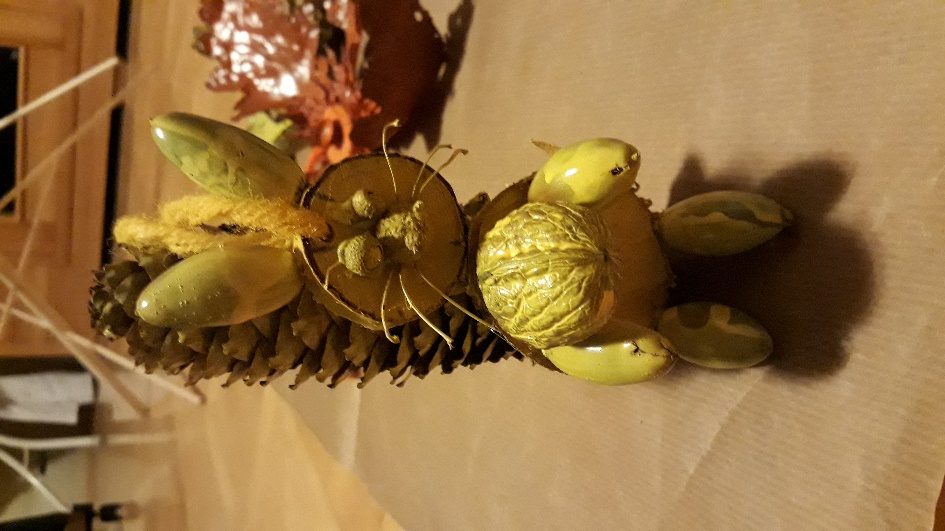 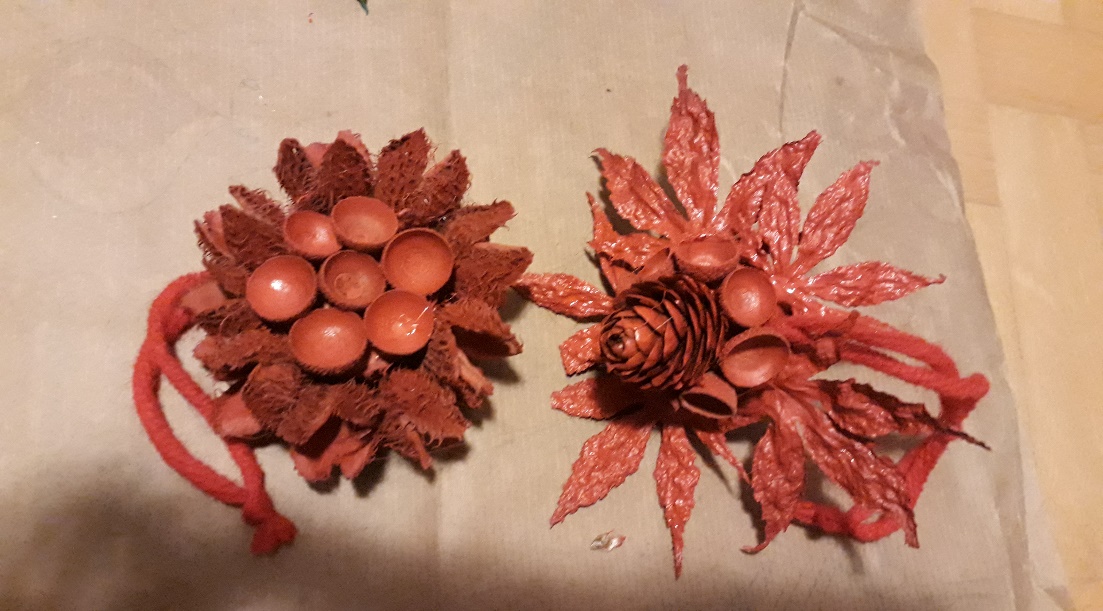 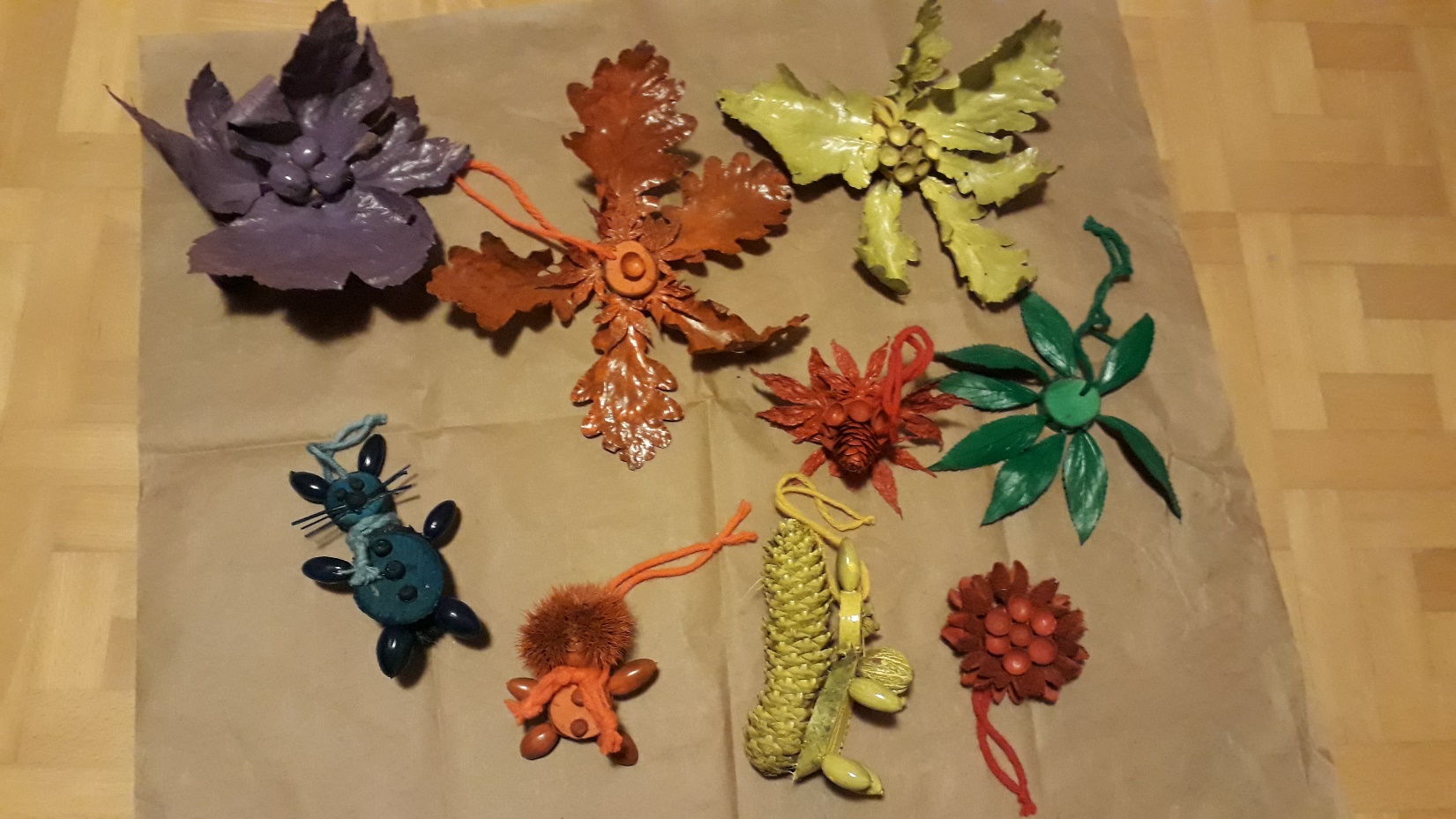 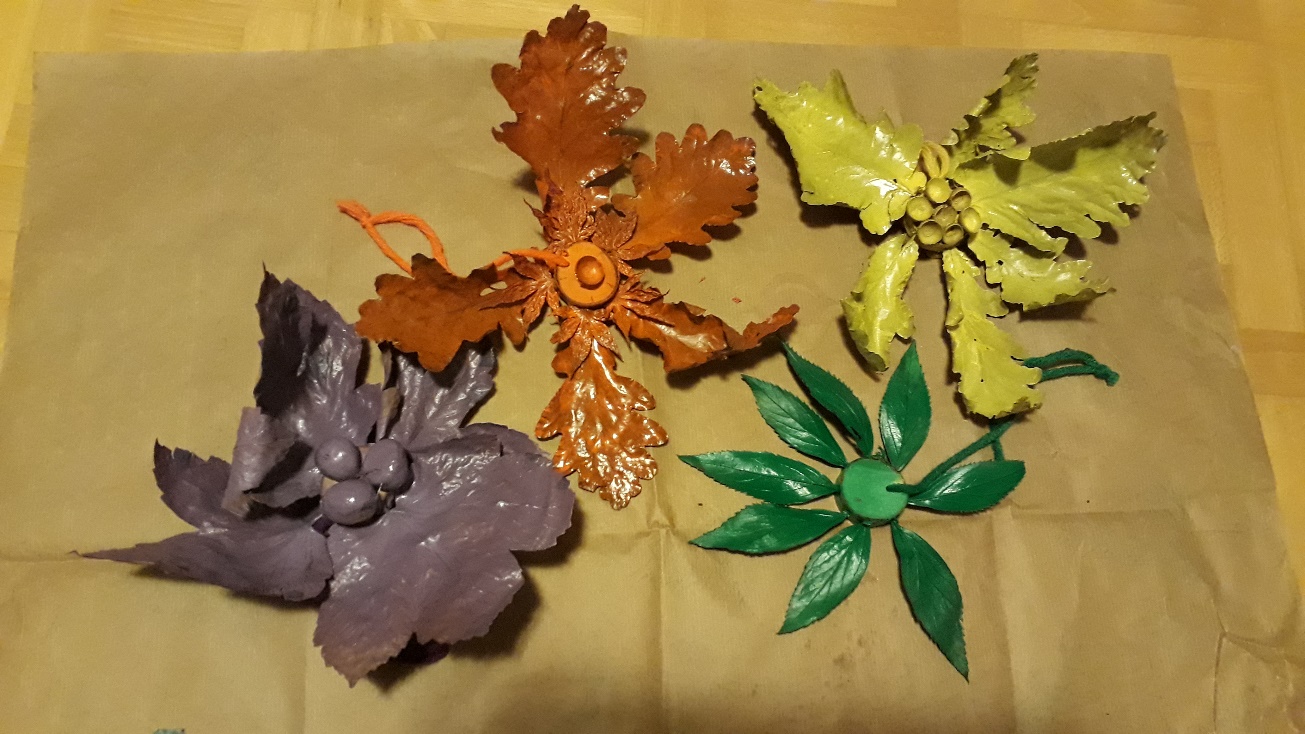 The exhibition
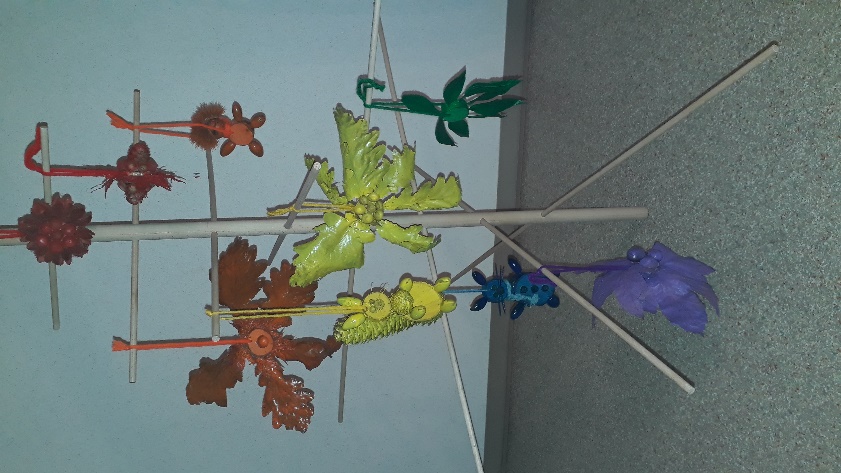 Decorations are put onto the trees in the same order as the colours of a rainbow.
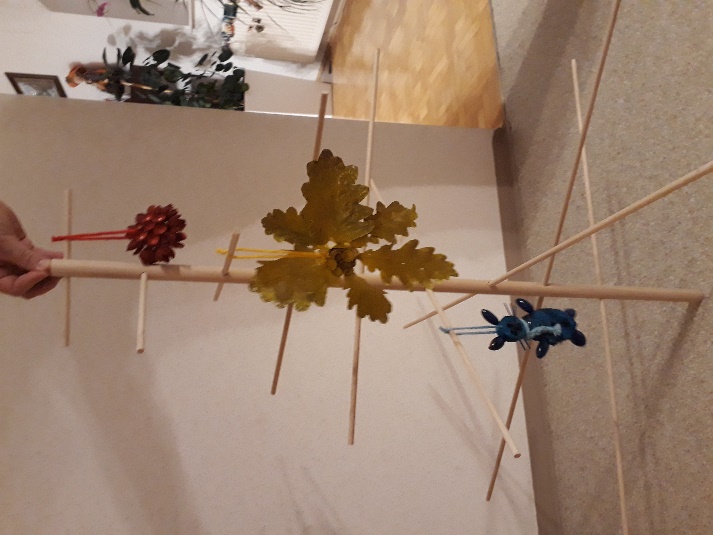 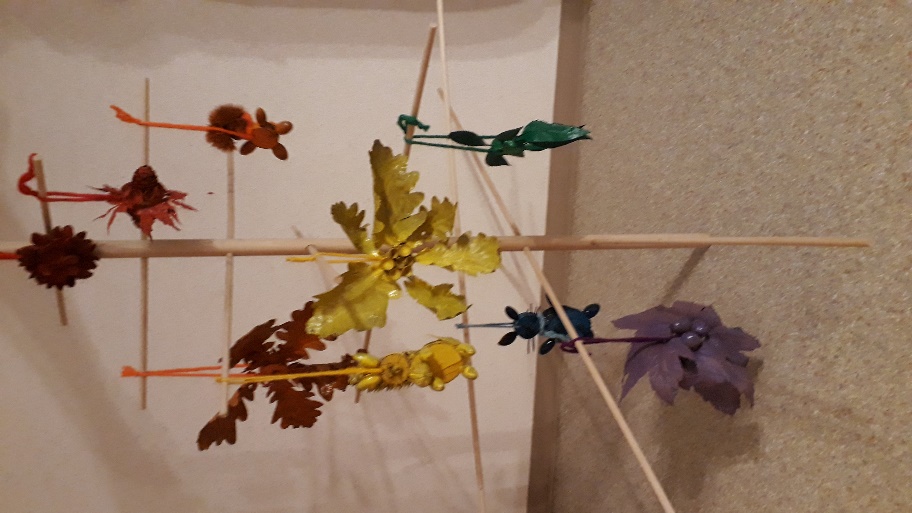 GOALS
Students
walks in a forest are good for their health
having cross curricular learning experience
discovering and developing their abilities
developing creativity, manual skills, accuracy and work habits
developing senses for aesthetics, responsibility and respect 
gaining confidence 
developing their own ideas
linking theory and practice
developing cooperation
Some highlights of the project day
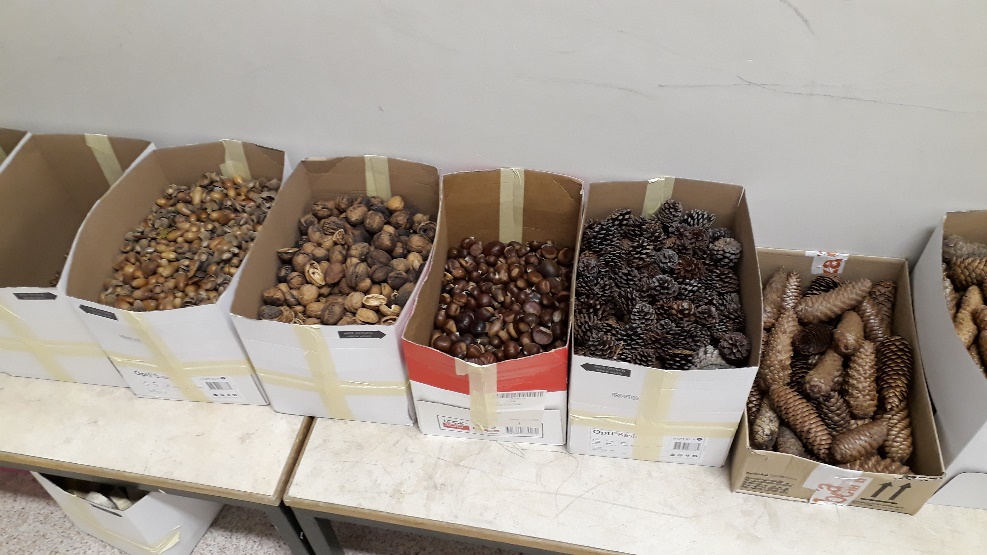 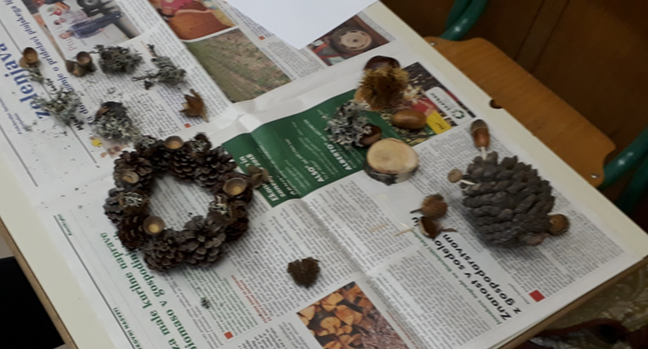 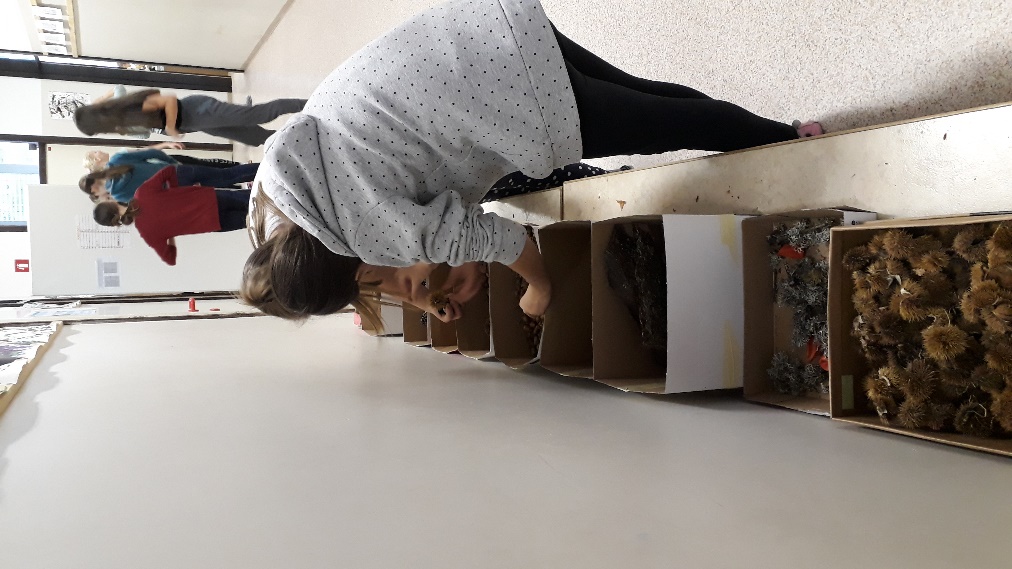 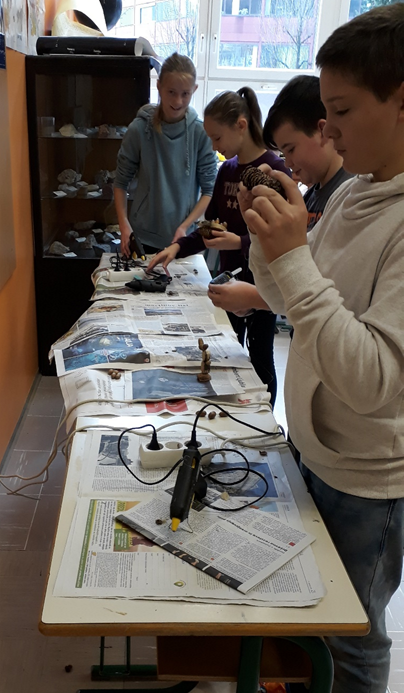 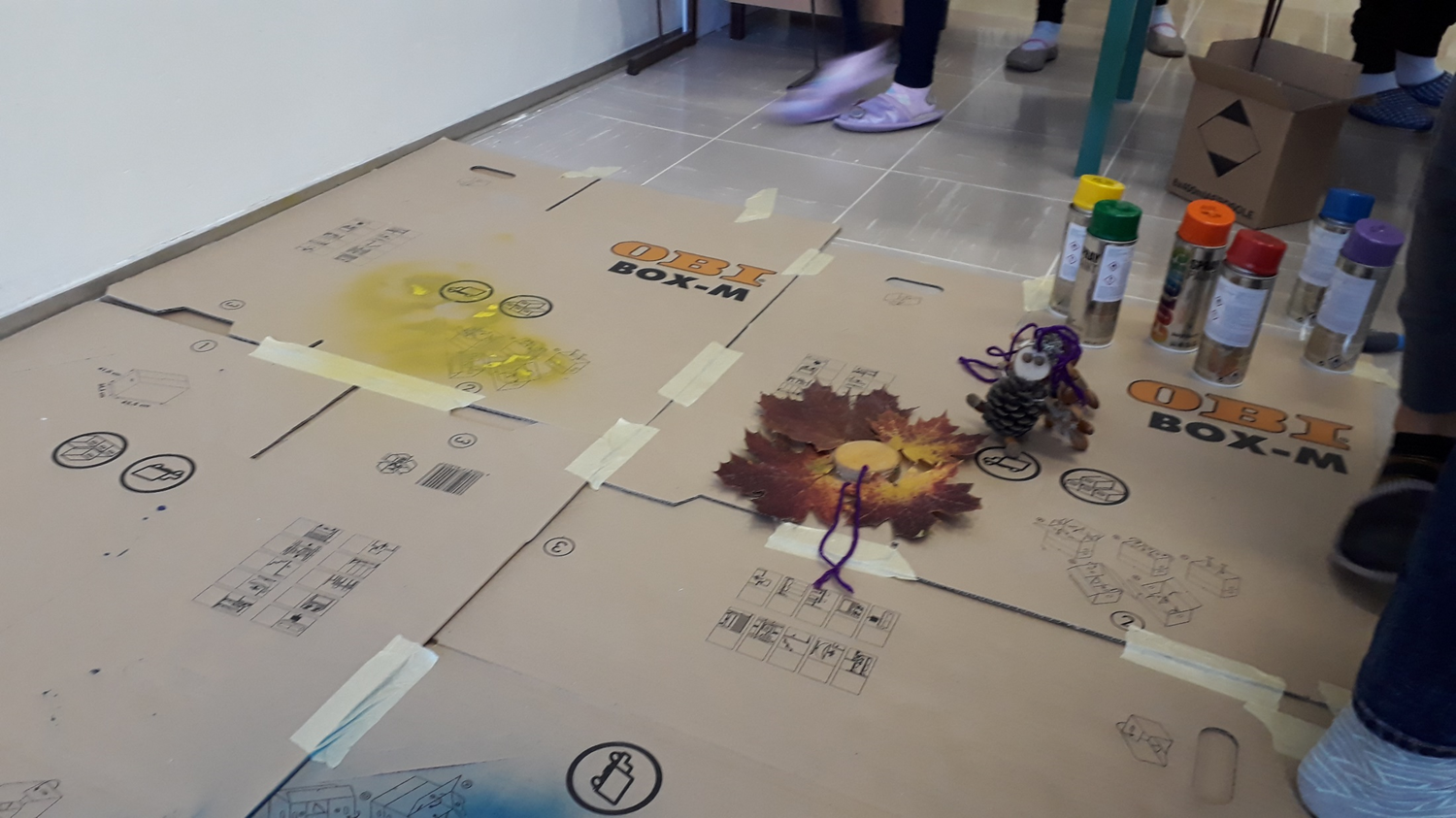 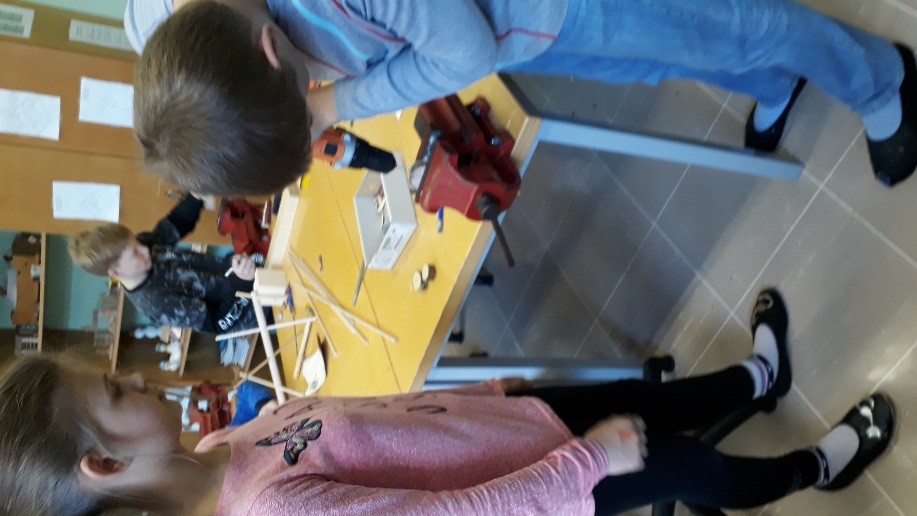 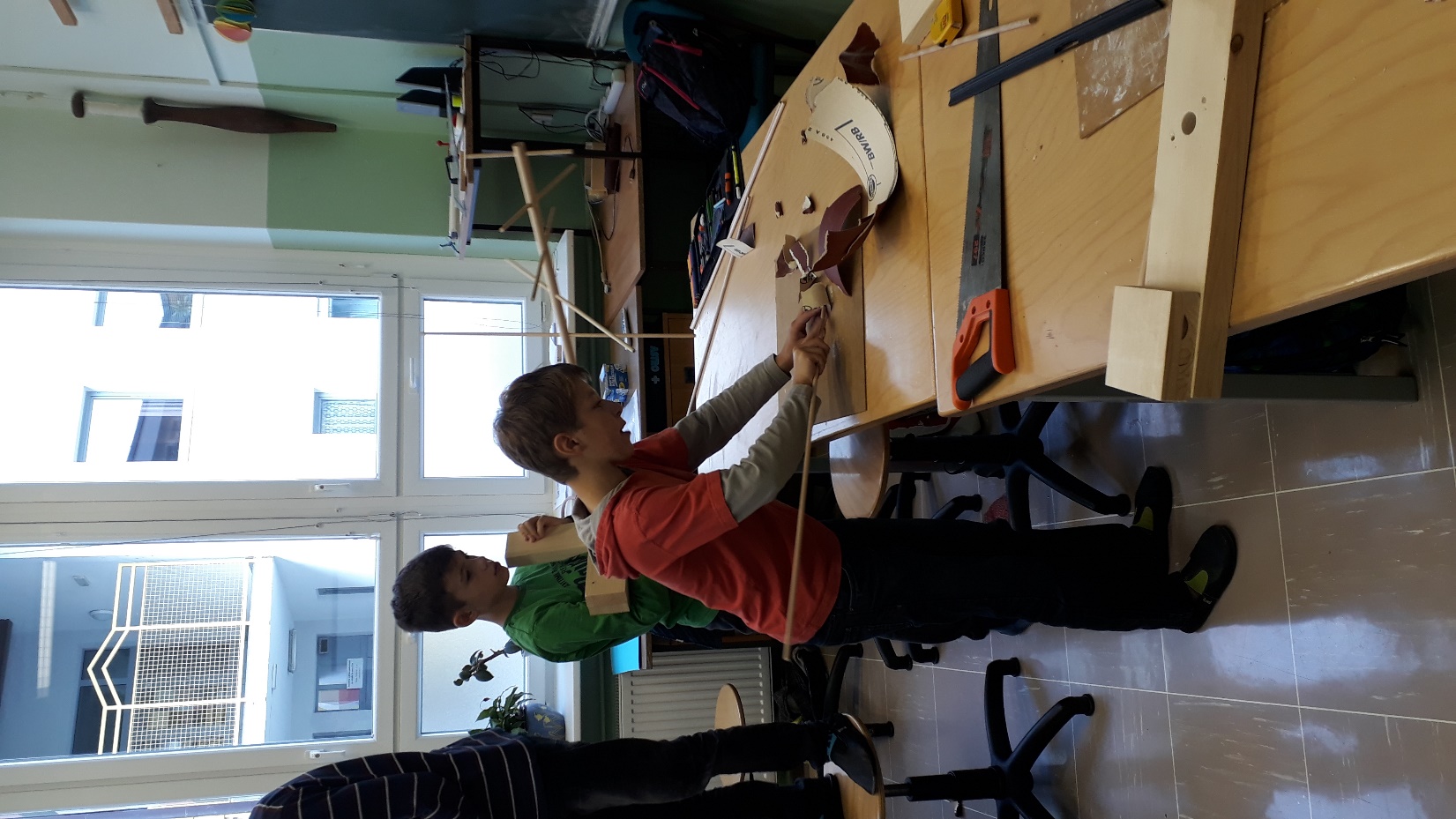 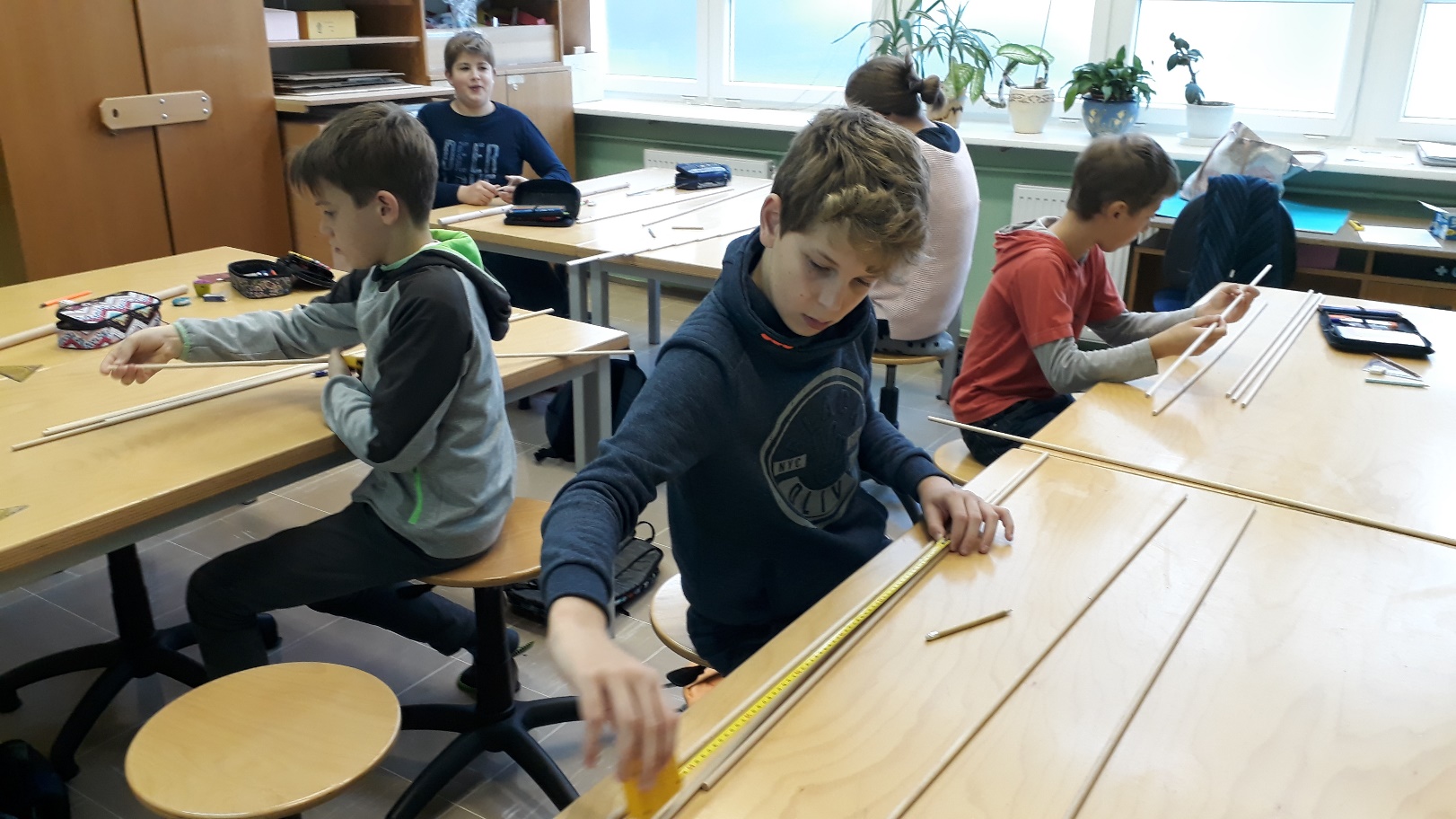